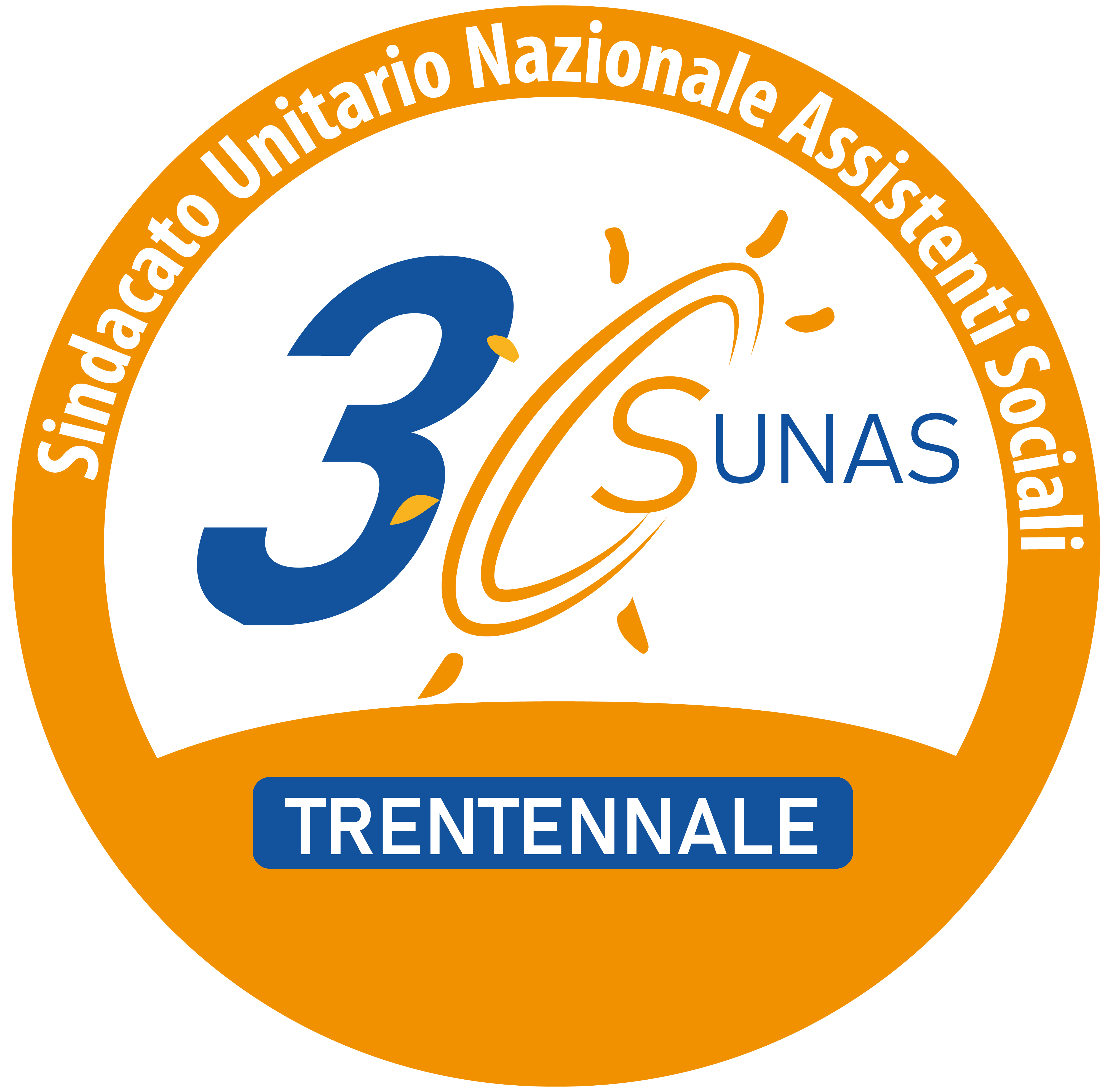 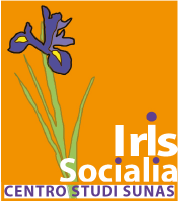 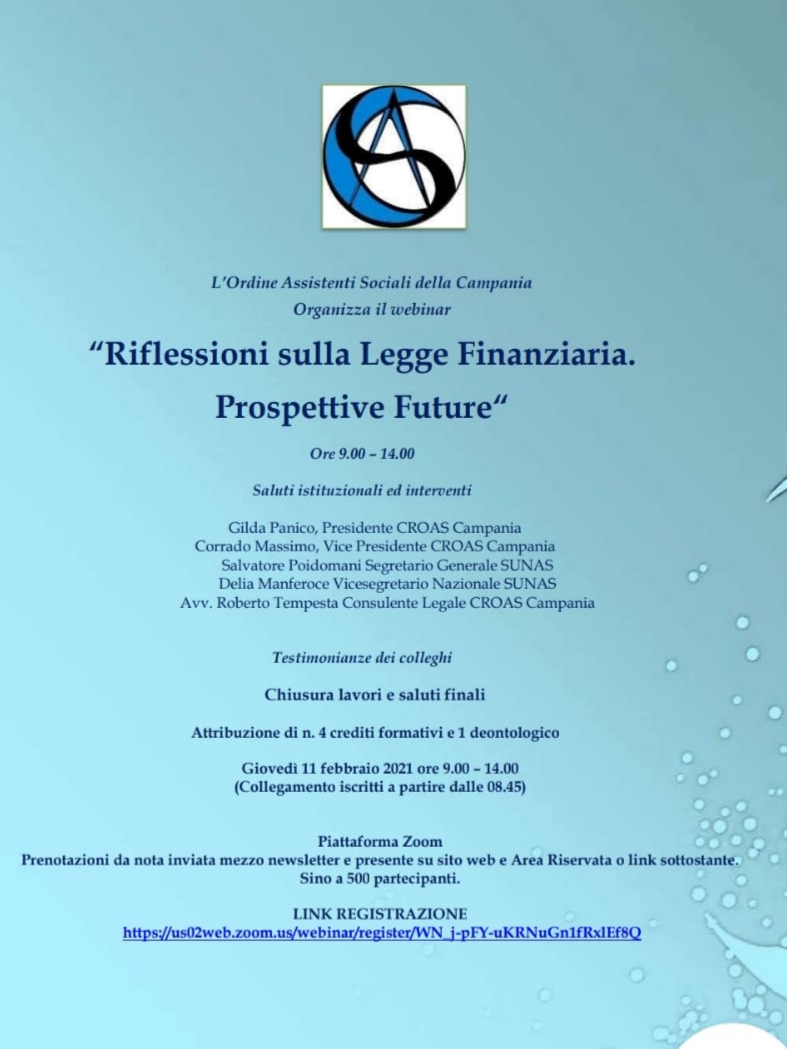 Potenzialità e aspetti critici della Legge n.178 2021Intervento diDelia ManferoceV.Segr. Naz.le SUNAS  Direttore Centro Studi  Iris SocialiaWebinar Croas Campania  11.02.2021
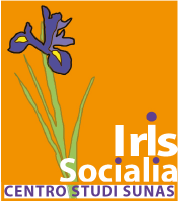 11/02/2021
1
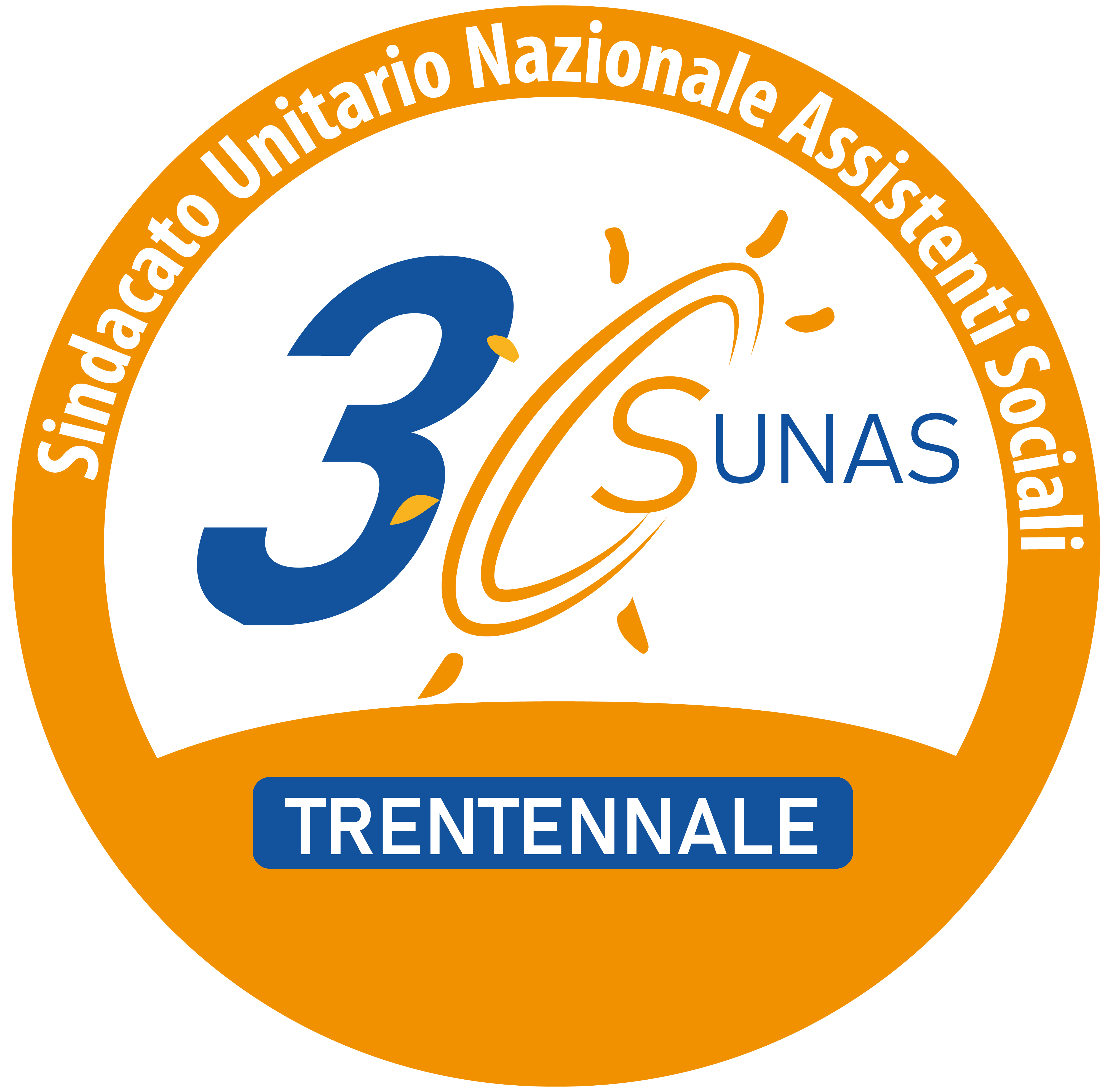 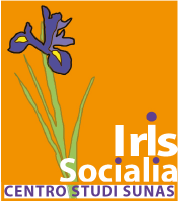 Legge di Bilancio
 n.178 2020
Quali opportunità per il Servizio Sociale 
e 
gli Assistenti Sociali
Potenzialità e aspetti critici della Legge n.178 2021Intervento diDelia ManferoceV.Segr. Naz.le SUNAS  Direttore Centro Studi  Iris SocialiaWebinar Croas Campania  11.02.2021
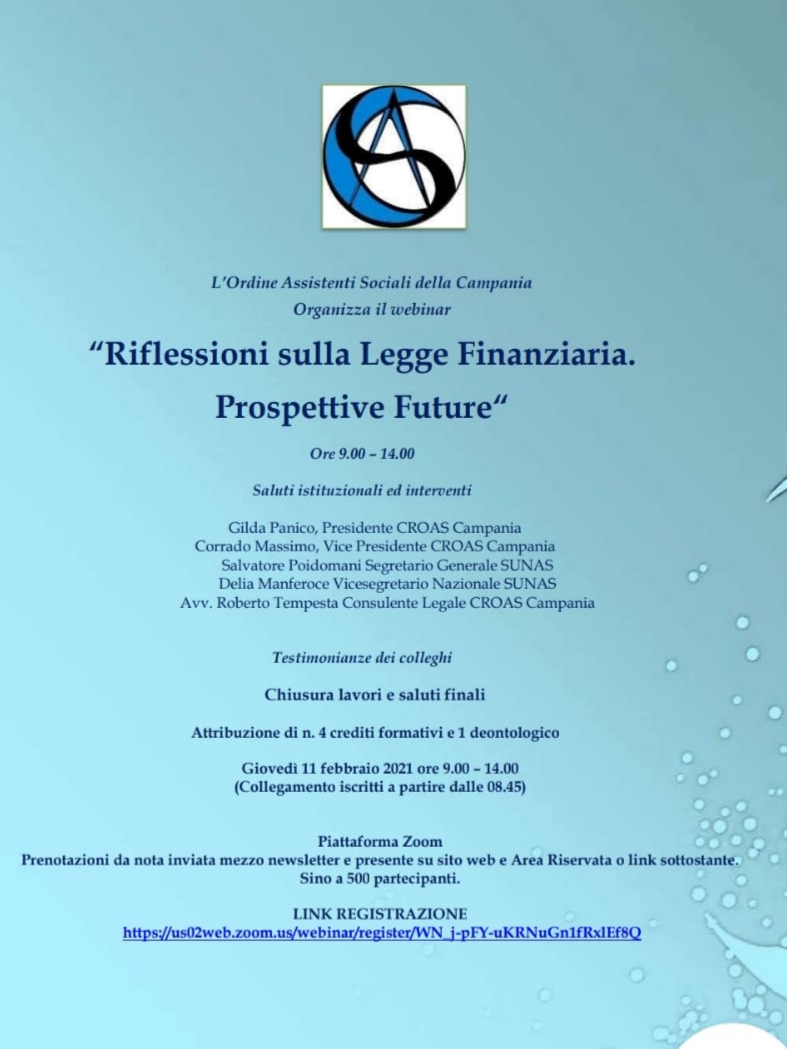 11/02/2021
2
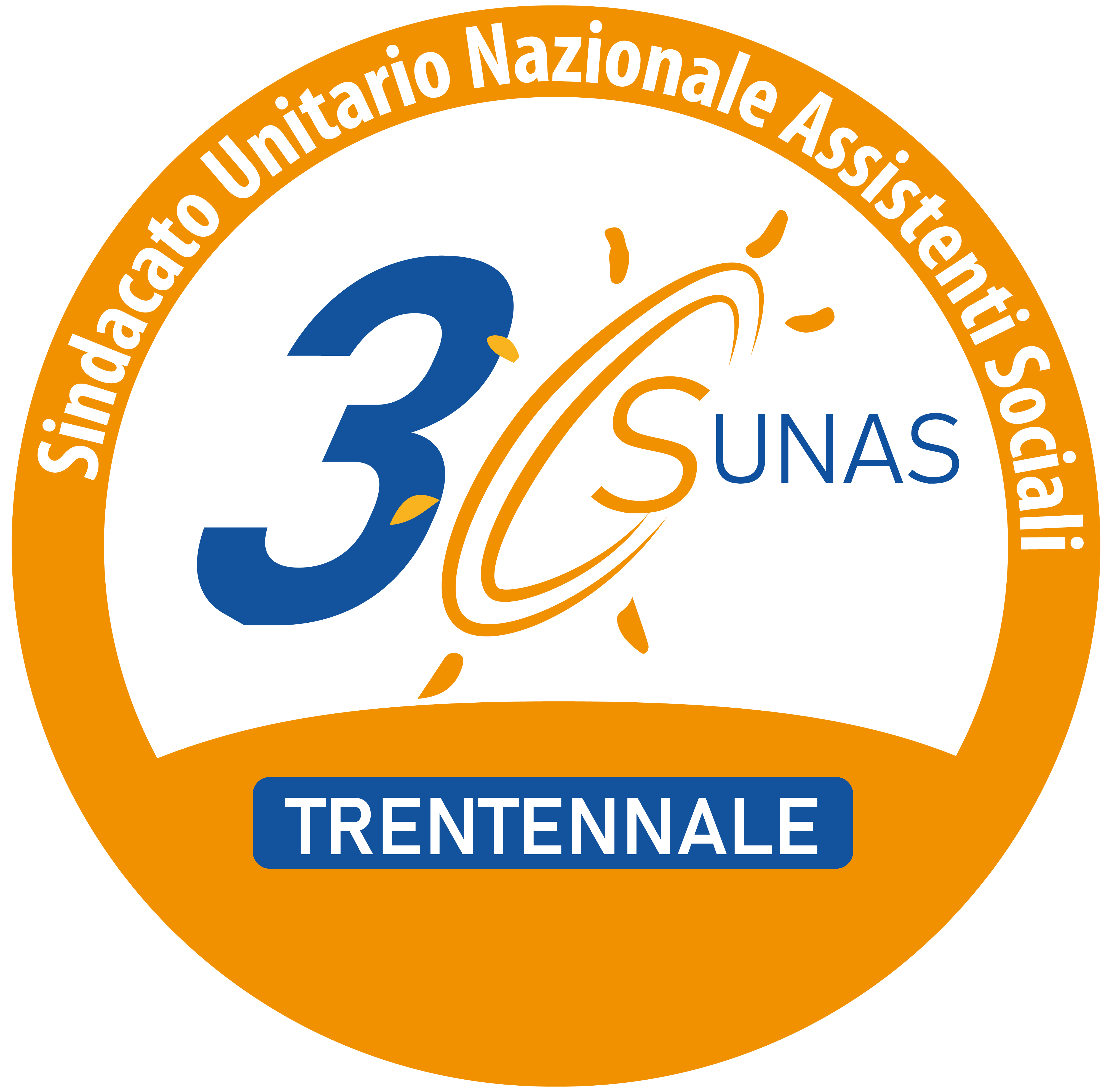 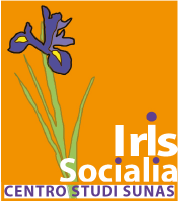 Normativa flash
Legge 328/2000 Legge quadro di riordino del sistema integrato di interventi e servizi sociali
Legge 208 2015 Disposizioni per la formazione del bilancio annuale e pluriennale dello Stato(fondo povertà)
Legge 124/2015 Riforma della P.A. legge Madia 
DL n.75 /2017 art.20 superamento del precariato
DL 34/2020 art.4 bis c.1 lett.a
Legge n.77/2020 
Legge 178/2020
Potenzialità e aspetti critici della Legge n.178 2021Intervento diDelia ManferoceV.Segr. Naz.le SUNAS  Direttore Centro Studi  Iris SocialiaWebinar Croas Campania  11.02.2021
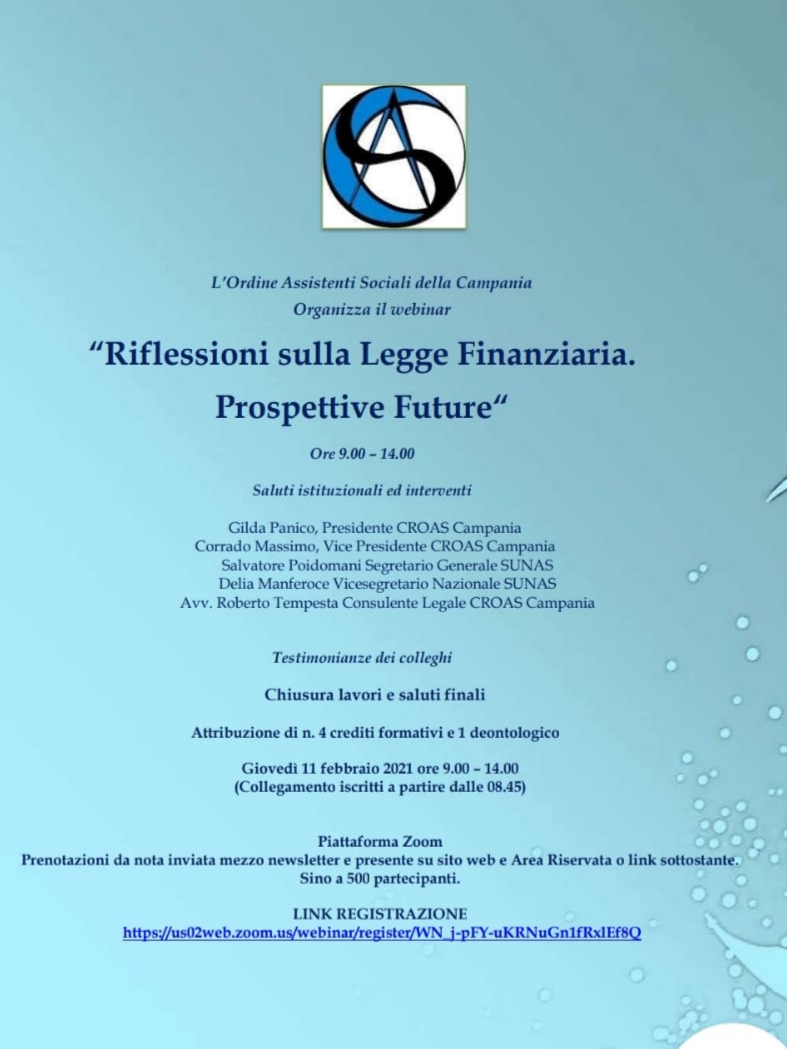 11/02/2021
3
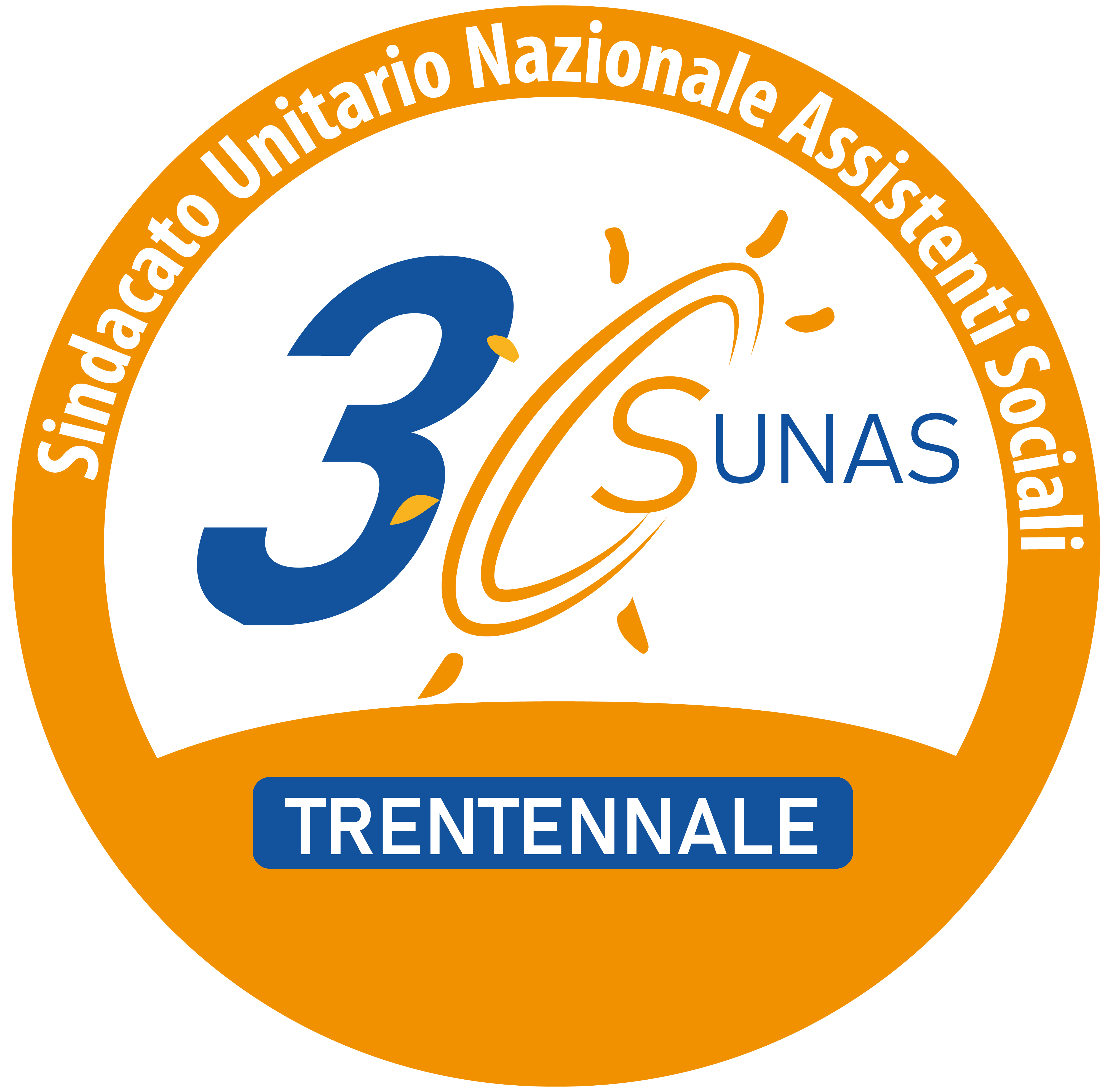 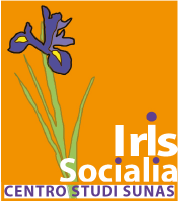 Normativa flash
Legge 328/2000 Legge quadro di riordino del sistema integrato di interventi e servizi sociali
Legge 77/2020 art 89  2 -bis . I servizi previsti all’articolo 22, comma 4, della legge 8 novembre 2000, n. 328, sono da considerarsi servizi pubblici essenziali, anche se svolti in regime di concessione, accreditamento o mediante convenzione, in quanto volti a garantire il godimento di diritti della persona costituzionalmente tutelati.
 Allo scopo di assicurare l’effettivo e continuo godimento di tali diritti, le regioni e le province autonome di Trento e di Bolzano, nell’ambito delle loro competenze e della loro autonomia organizzativa, entro sessanta giorni dalla data di entrata in vigore della legge di conversione del presente decreto, definiscono le modalità per garantire l’accesso e la continuità dei servizi sociali, socio-assistenziali e socio-sanitari essenziali di cui al presente comma anche in situazione di emergenza, sulla base di progetti personalizzati, tenendo conto delle specifiche e inderogabili esigenze di tutela delle persone più esposte agli effetti di emergenze e calamità.
Potenzialità e aspetti critici della Legge n.178 2021Intervento diDelia ManferoceV.Segr. Naz.le SUNAS  Direttore Centro Studi  Iris SocialiaWebinar Croas Campania  11.02.2021
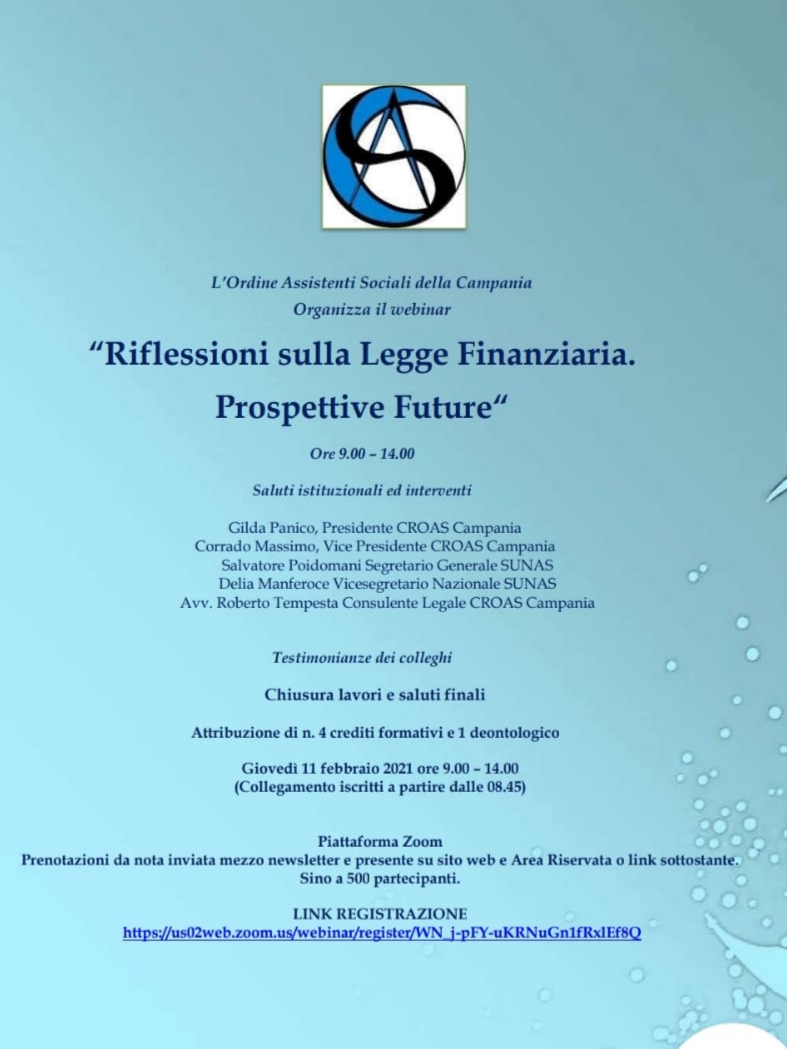 11/02/2021
4
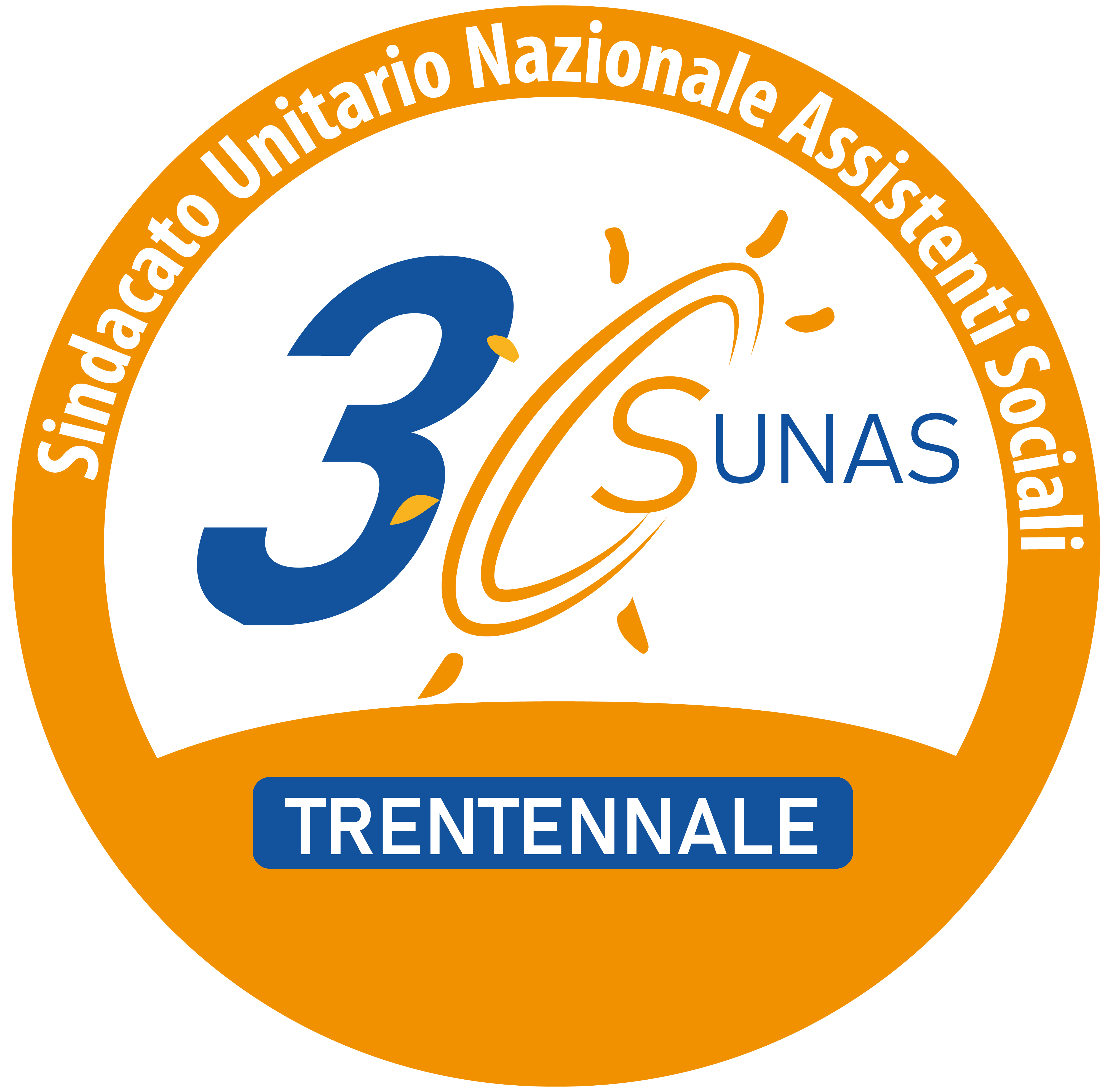 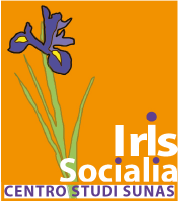 Normativa flash 
L.178/2020 Incremento delle risorse del fondo di solidarietà comunale per il miglioramento dei servizi in campo sociale e il potenziamento degli asili nido -commi 791 - 794 
Viene incrementata la dotazione del fondo di solidarietà comunale con specifica finalità di impiego per: a) lo sviluppo dei servizi sociali comunali svolti in forma singola o associata dai comuni delle regioni a statuto ordinario. Per il quadriennio 2021-2024 si tratta di un incremento di 650 mln. di euro a regime, di cui 216 mln. sul 2021. I contributi sono ripartiti in proporzione del rispettivo coefficiente di riparto del fabbisogno standard calcolato per la funzione “Servizi sociali” ed approvato dalla Commissione tecnica per i fabbisogni standard.
*****
Potenzialità e aspetti critici della Legge n.178 2021Intervento diDelia ManferoceV.Segr. Naz.le SUNAS  Direttore Centro Studi  Iris SocialiaWebinar Croas Campania  11.02.2021
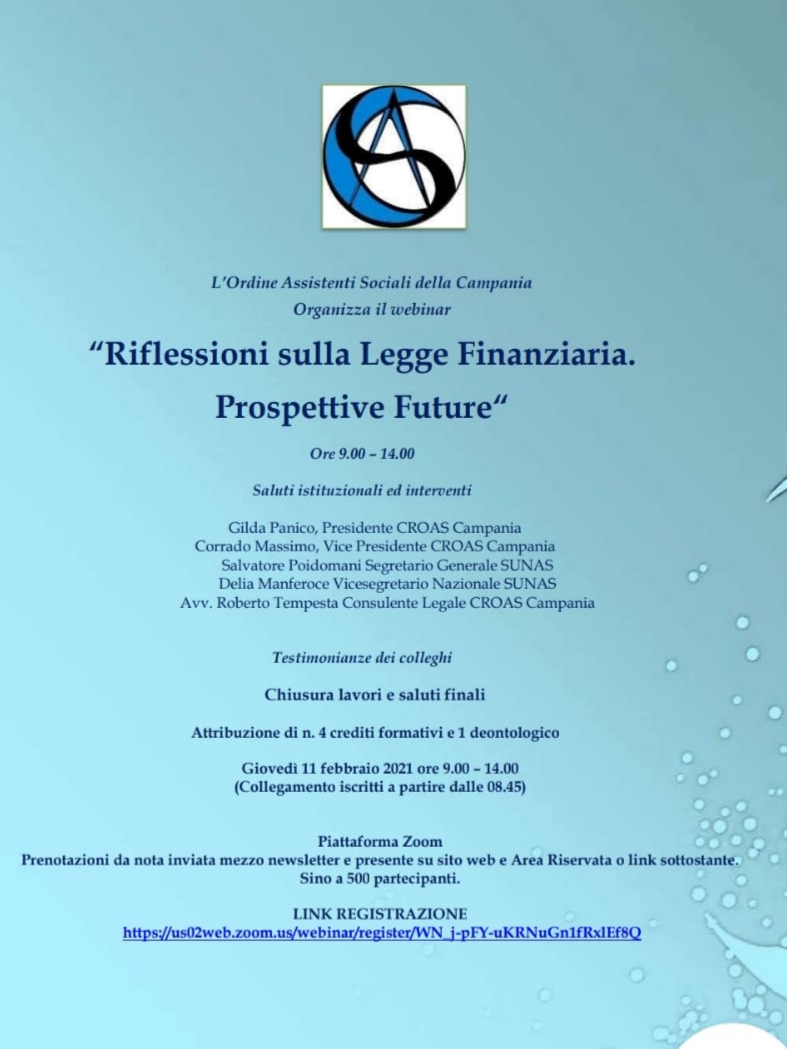 11/02/2021
5
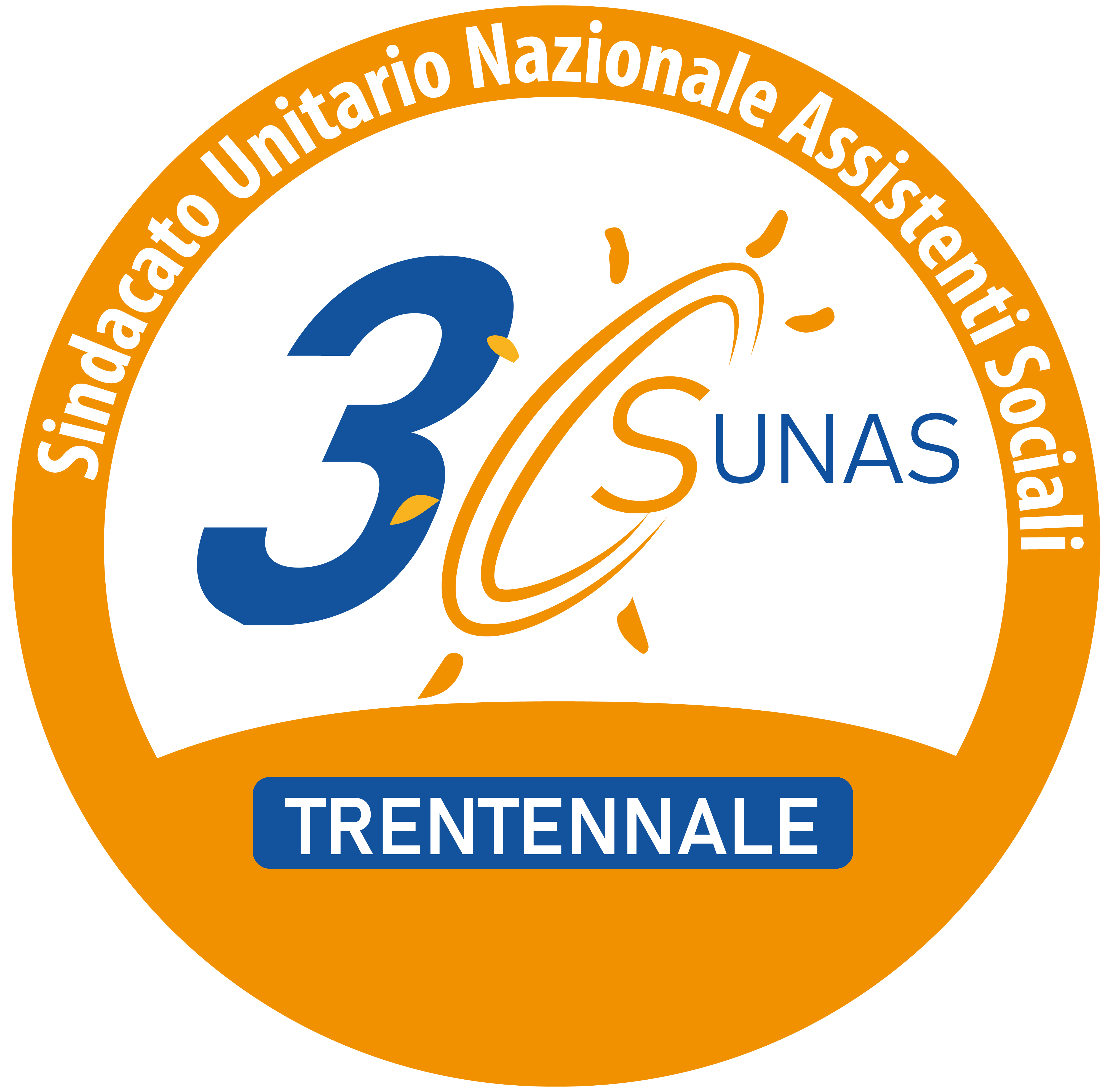 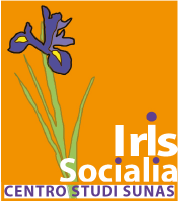 Normativa flash 
L.178/2020 801 Per le finalità di cui al comma 797, a valere sulle risorse di cui al comma 799 e nel limite delle stesse nonché dei vincoli assunzionali di cui all’articolo 33 del decreto legge 30 aprile 2019, n. 34, convertito, con modificazioni, dalla legge 28 giugno 2019, n. 58, i comuni possono effettuare assunzioni di assistenti sociali, con rapporto di lavoro a tempo indeterminato, fermo restando il rispetto degli obiettivi del pareggio di bilancio, in deroga ai vincoli di contenimento della spesa di personale di cui all’articolo 9, comma 28, del decreto-legge 31 maggio 2010, n. 78,
Potenzialità e aspetti critici della Legge n.178 2021Intervento diDelia ManferoceV.Segr. Naz.le SUNAS  Direttore Centro Studi  Iris SocialiaWebinar Croas Campania  11.02.2021
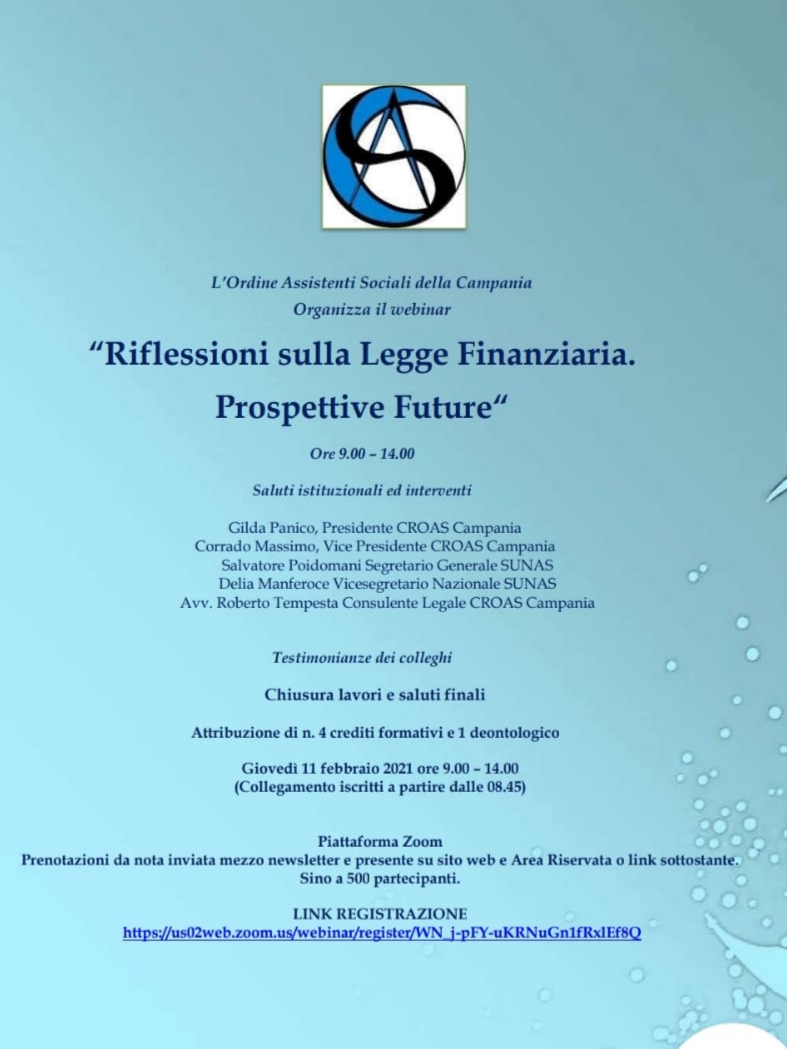 11/02/2021
6
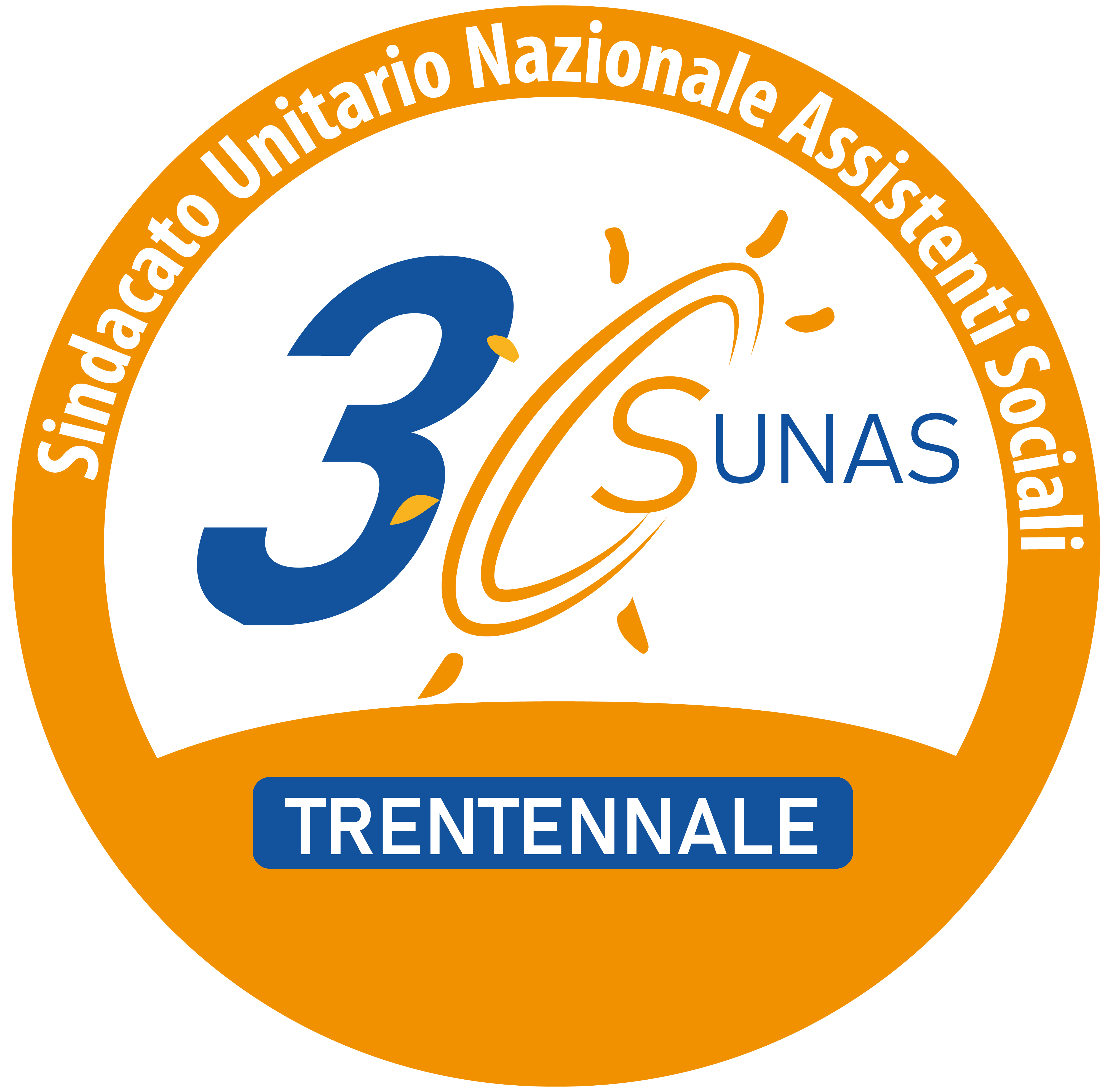 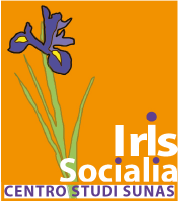 Normativa flash . DL 34/2020 Nello stesso triennio 2018-2020, le amministrazioni, possono bandire, in coerenza con il piano triennale dei fabbisogni di cui all'articolo 6, comma 2, e ferma restando la garanzia dell'adeguato accesso dall'esterno, previa indicazione della relativa copertura finanziaria, procedure concorsuali riservate, in misura non superiore al cinquanta per cento dei posti disponibili, al personale non dirigenziale che possegga tutti i seguenti requisiti:
a) risulti titolare, successivamente alla data di entrata in vigore della legge n. 124 del 2015, di un contratto di lavoro flessibile presso l'amministrazione che bandisce il concorso;
b) abbia maturato, alla data del 31 dicembre 2017 (ovvero al 31 dicembre 2020)almeno tre anni di contratto, anche non continuativi, negli ultimi otto anni, presso l'amministrazione che bandisce il concorso.  ( (modificato dall'articolo 4 bis, comma 1, lettera a), del DL 34/20 come convertito dalla legge 77/20
Potenzialità e aspetti critici della Legge n.178 2021Intervento diDelia ManferoceV.Segr. Naz.le SUNAS  Direttore Centro Studi  Iris SocialiaWebinar Croas Campania  11.02.2021
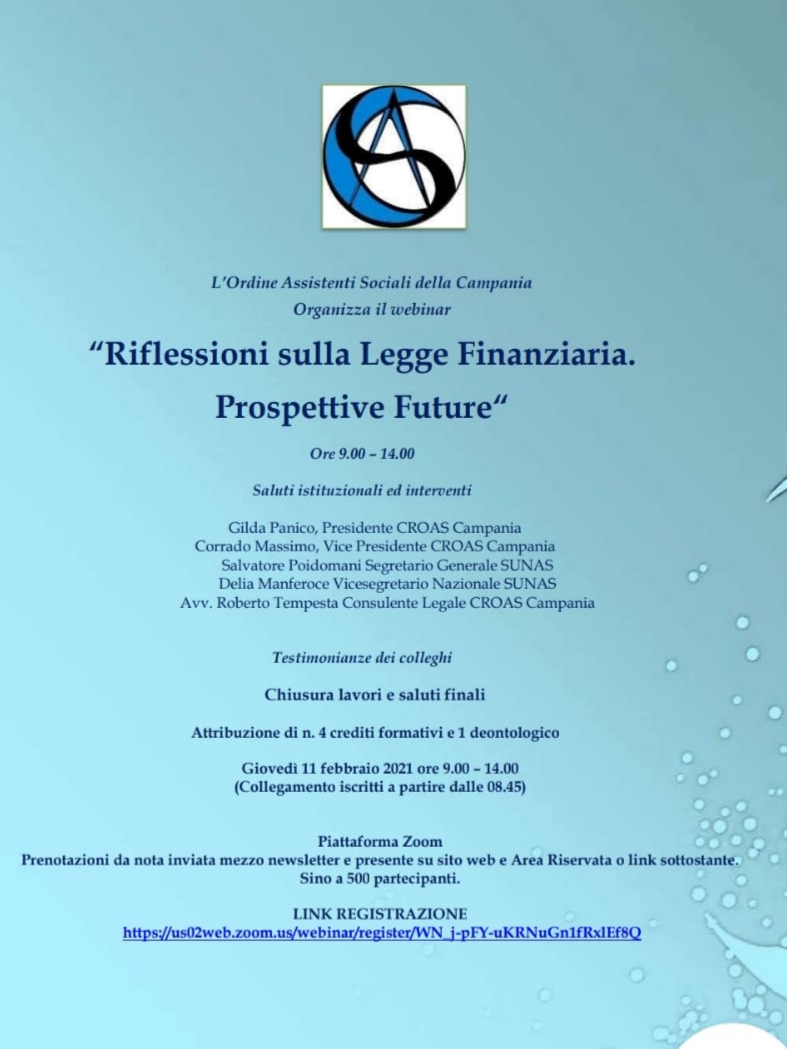 11/02/2021
7
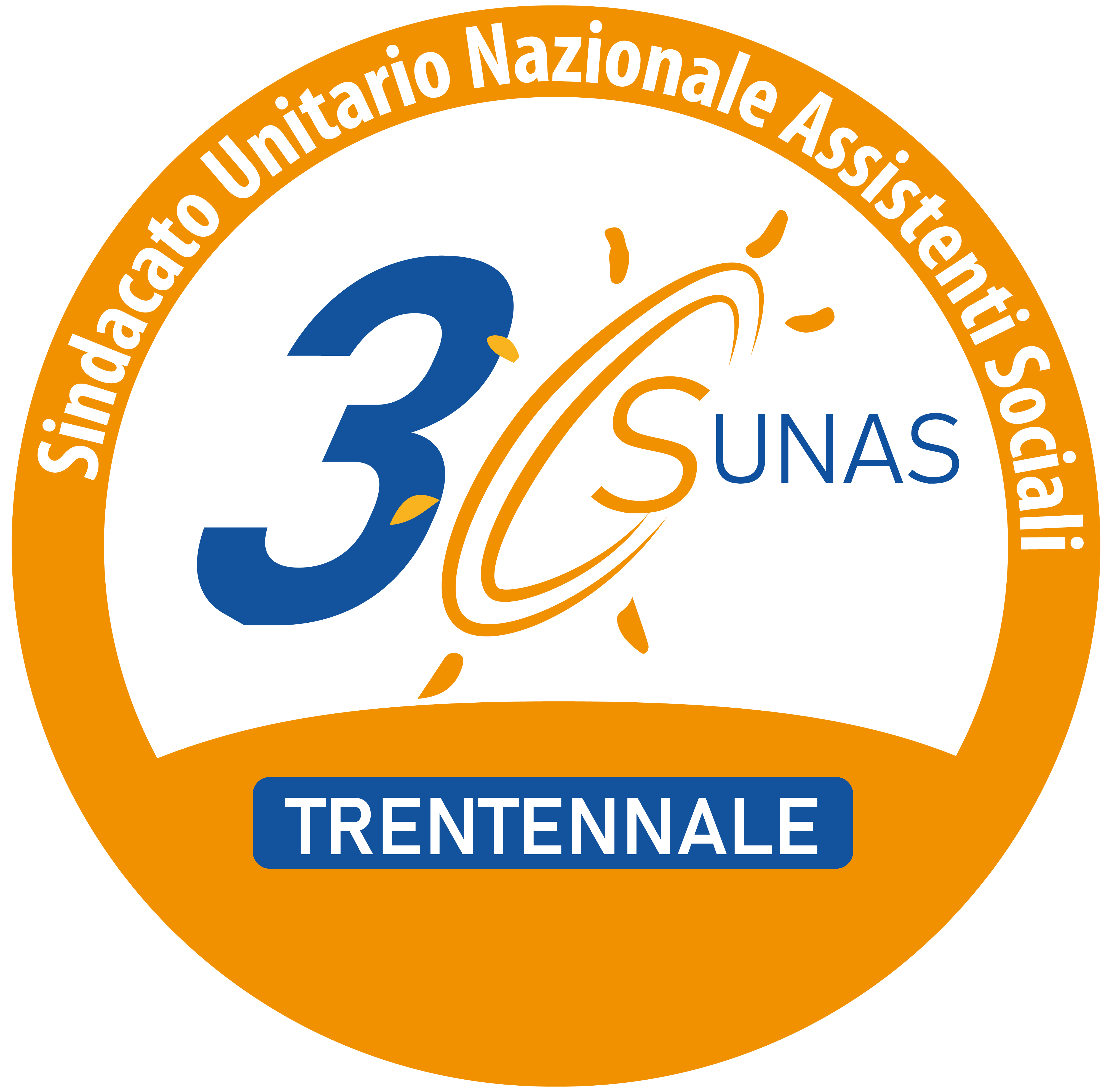 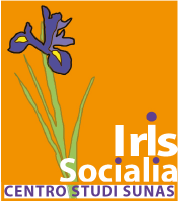 Criticità:
Norma non cogente
 «i comuni possono effettuare assunzioni di assistenti sociali»
comma 801 Legge di bilancio n.178 2020
Potenzialità e aspetti critici della Legge n.178 2021Intervento diDelia ManferoceV.Segr. Naz.le SUNAS  Direttore Centro Studi  Iris SocialiaWebinar Croas Campania  11.02.2021
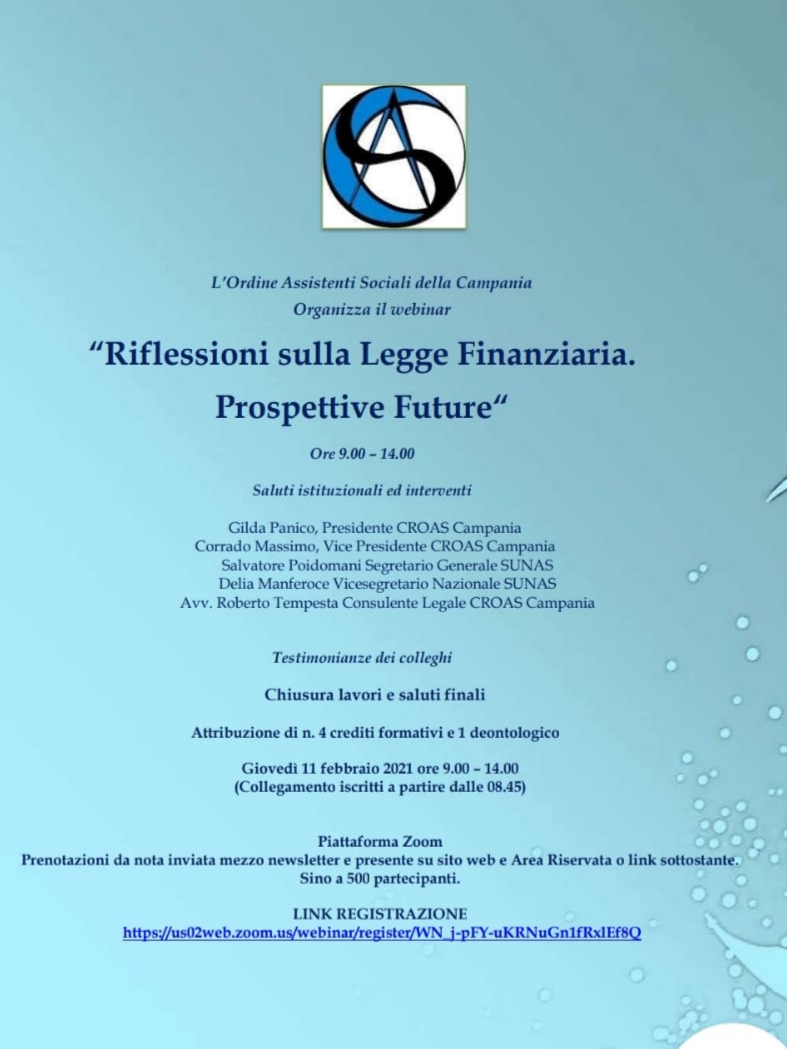 11/02/2021
8
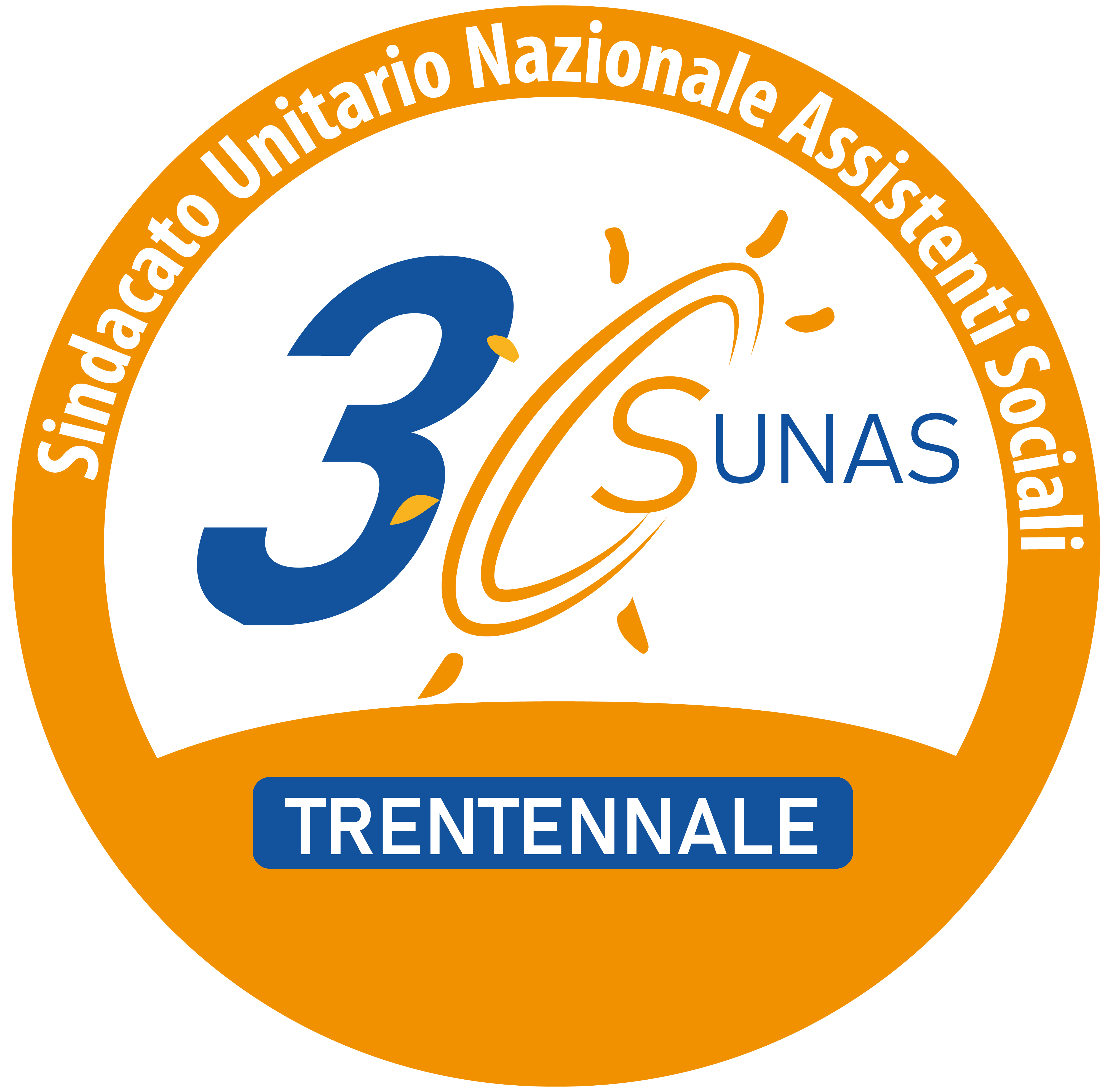 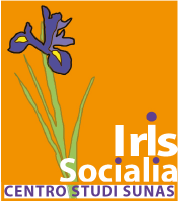 Criticità:
Fabbisogno standard e fabbisogno reale
I fabbisogni standard sono indicatori che stimano il fabbisogno finanziario di cui necessitano i comuni per erogare servizi essenziali tra cui i servizi sociali. il calcolo per definirli si basano sulla spesa degli enti locali.
I comuni che hanno spese nulle o limitate per i servizi  si vedono riconosciuti fabbisogni bassi.
Potenzialità e aspetti critici della Legge n.178 2021Intervento diDelia ManferoceV.Segr. Naz.le SUNAS  Direttore Centro Studi  Iris SocialiaWebinar Croas Campania  11.02.2021
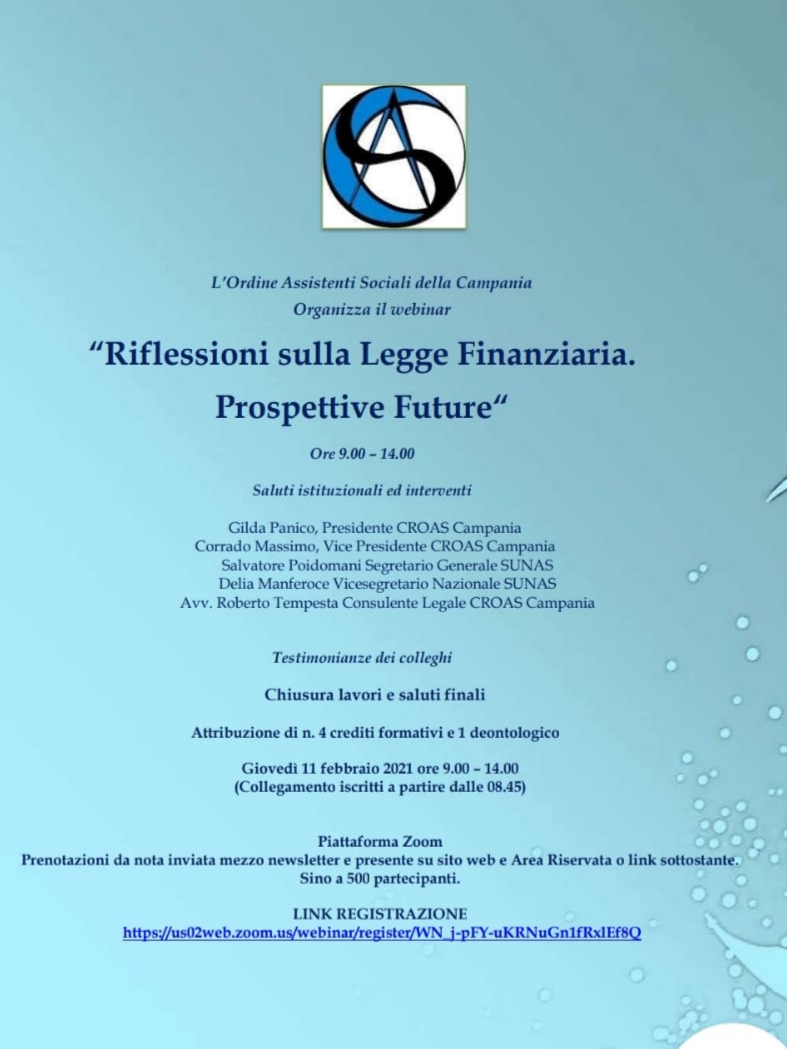 11/02/2021
9
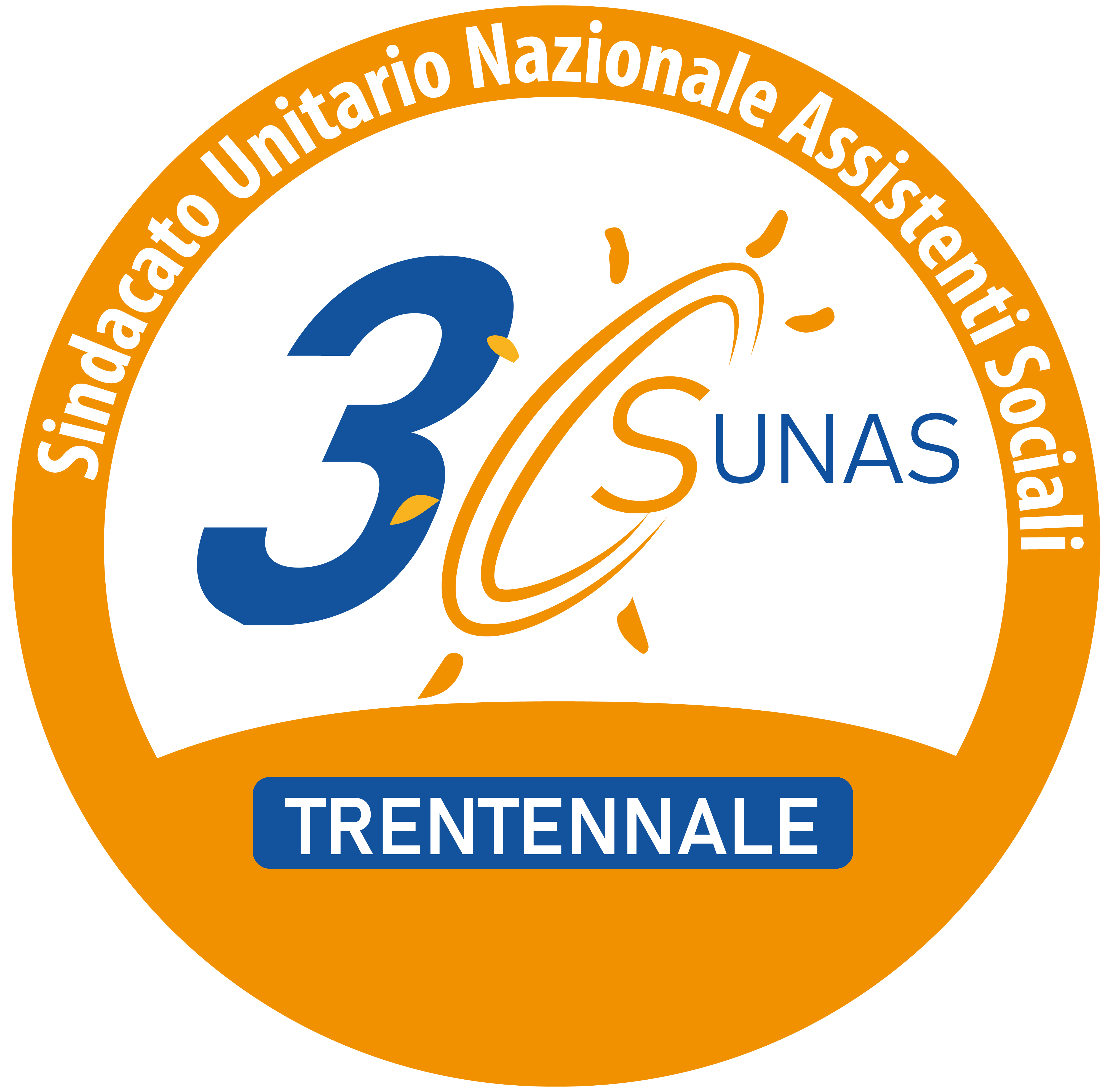 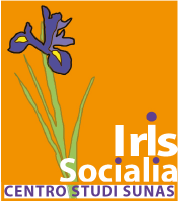 Il paradosso è che:
I fabbisogni standard 
non coincidono con i fabbisogni reali.
Perché territori che non spendono per scarsità di risorse o perché privi di alcuni servizi e che avrebbero più bisogno di potenziare questo settore,
si vedono riconosciuti  fabbisogni bassi.
Potenzialità e aspetti critici della Legge n.178 2021Intervento diDelia ManferoceV.Segr. Naz.le SUNAS  Direttore Centro Studi  Iris SocialiaWebinar Croas Campania  11.02.2021
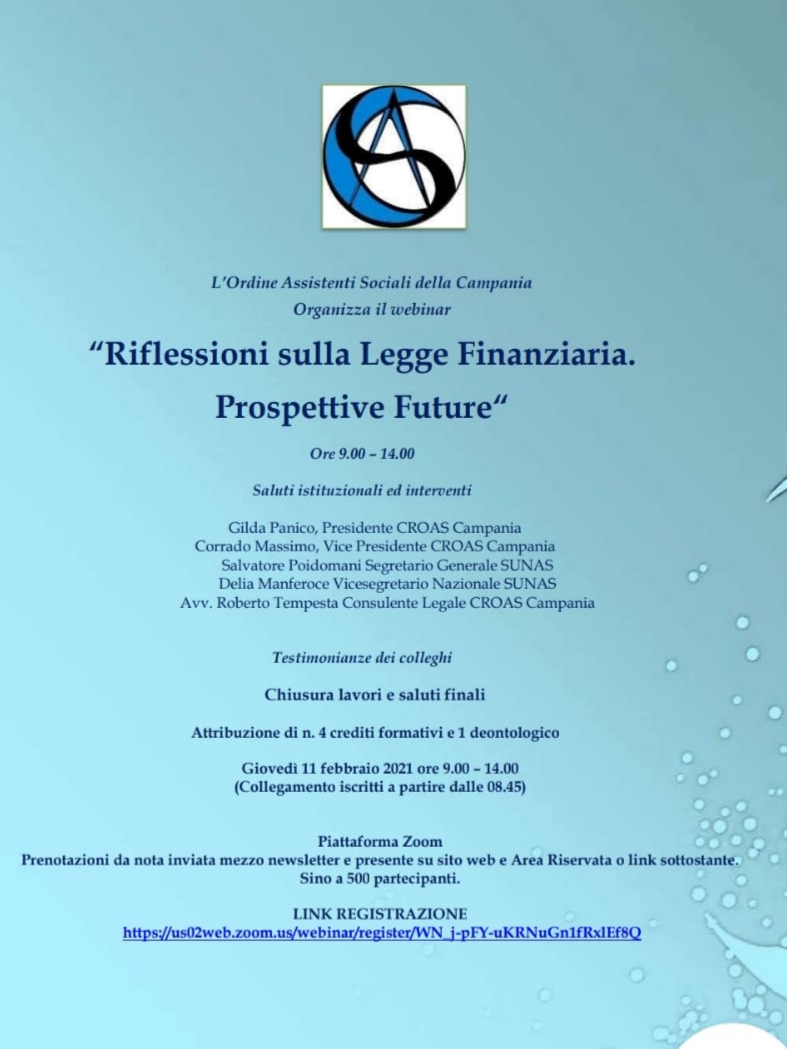 11/02/2021
10
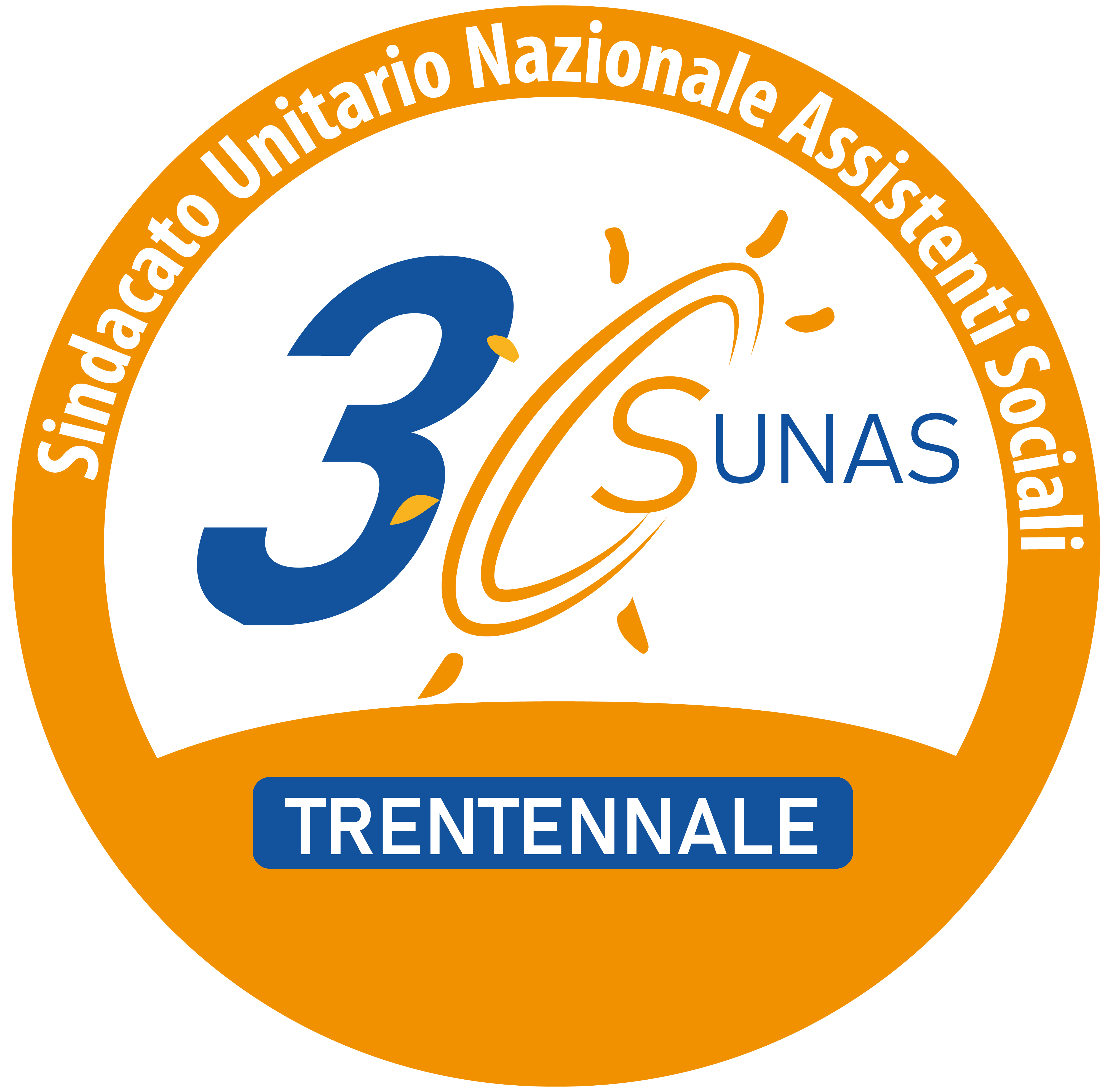 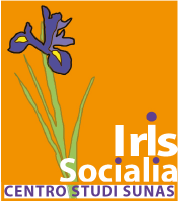 Il paradosso è che:
Se l’ente ha speso meno per quel servizio ha registrato un fabbisogno basso . Invece i comuni, le grandi città che hanno un’offerta di servizi più ampia  e diffusa sul territorio  e hanno livelli di spesa più alta  avranno maggiori fabbisogni standard.
Il prospetto di fabbisogno di assistenti sociali che l’ente locale deve approntare entro il 28 febbraio 2020 dovrà fare riferimento a quello dell’anno precedente e quindi alla spesa storica di quel servizio.
Potenzialità e aspetti critici della Legge n.178 2021Intervento diDelia ManferoceV.Segr. Naz.le SUNAS  Direttore Centro Studi  Iris SocialiaWebinar Croas Campania  11.02.2021
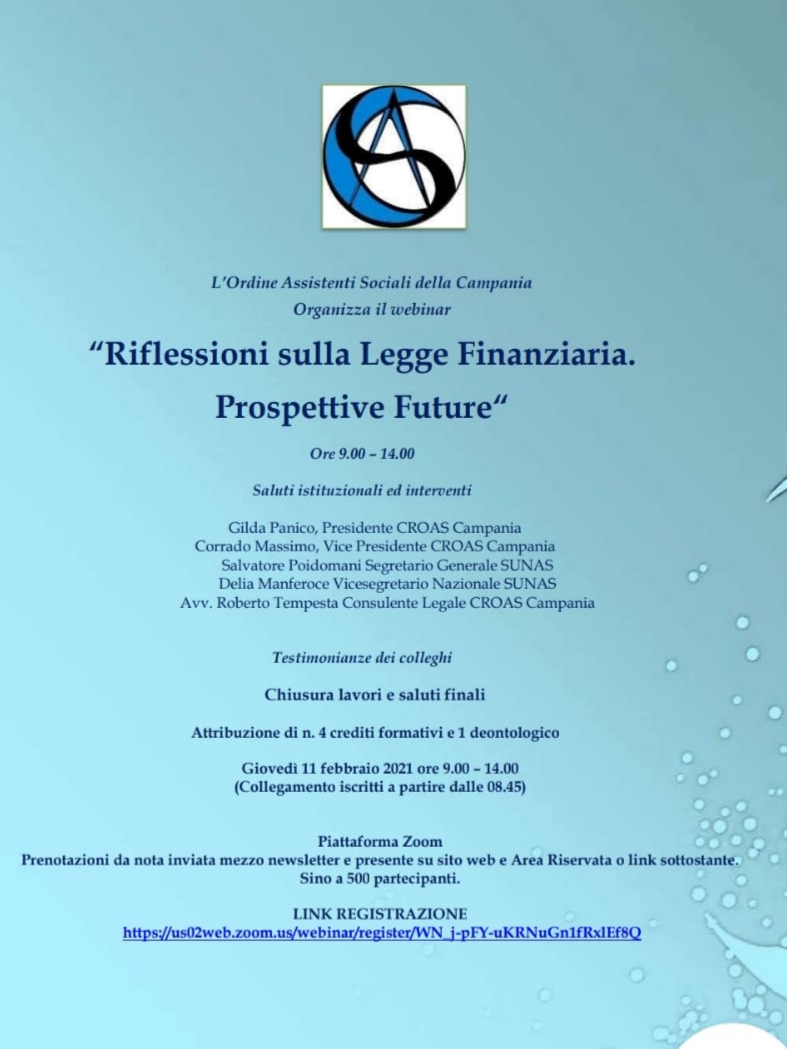 11/02/2021
11
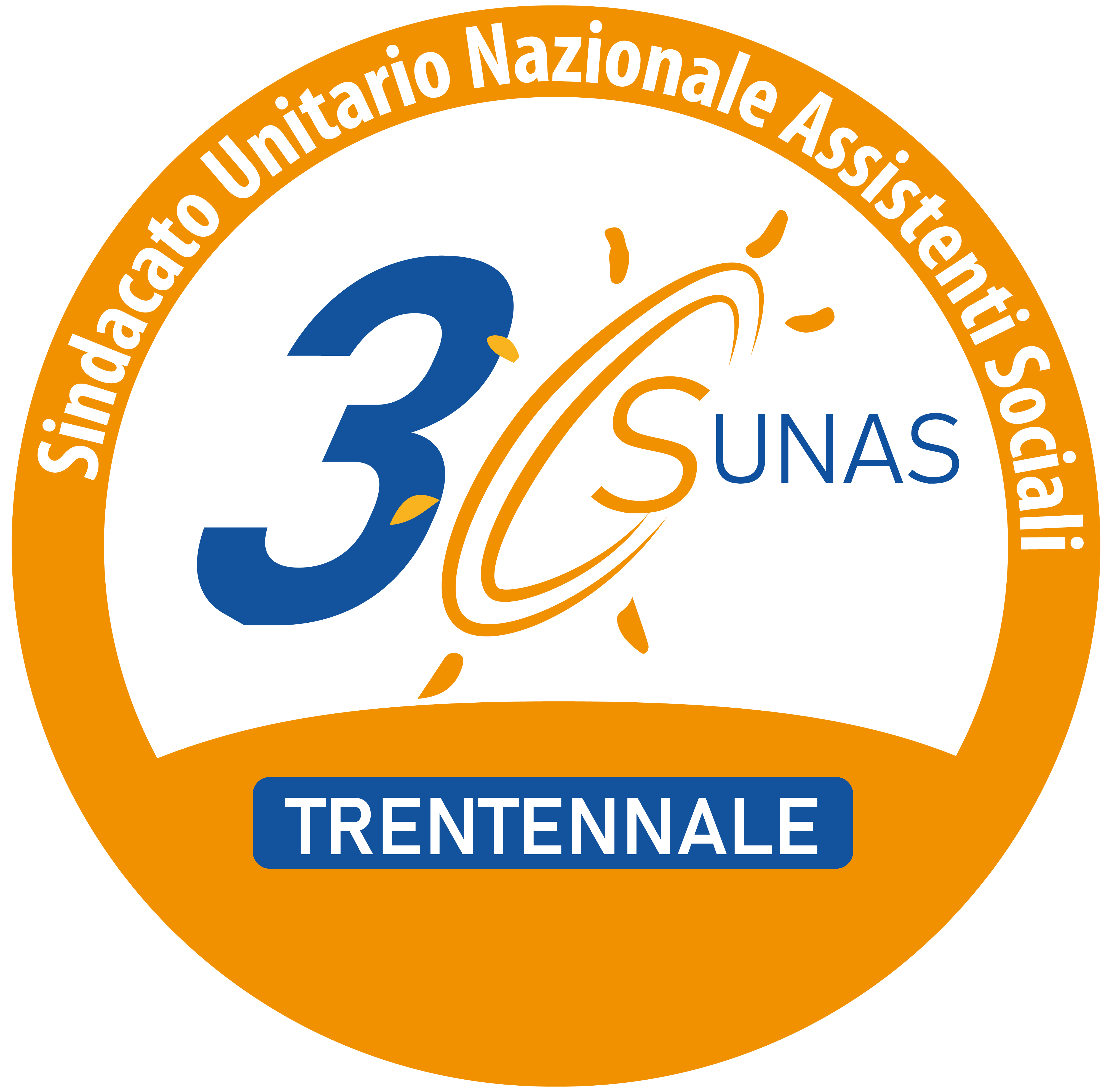 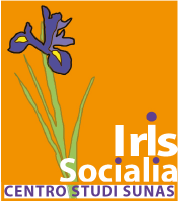 Potenzialità e aspetti critici della Legge n.178 2021Intervento diDelia ManferoceV.Segr. Naz.le SUNAS  Direttore Centro Studi  Iris SocialiaWebinar Croas Campania  11.02.2021
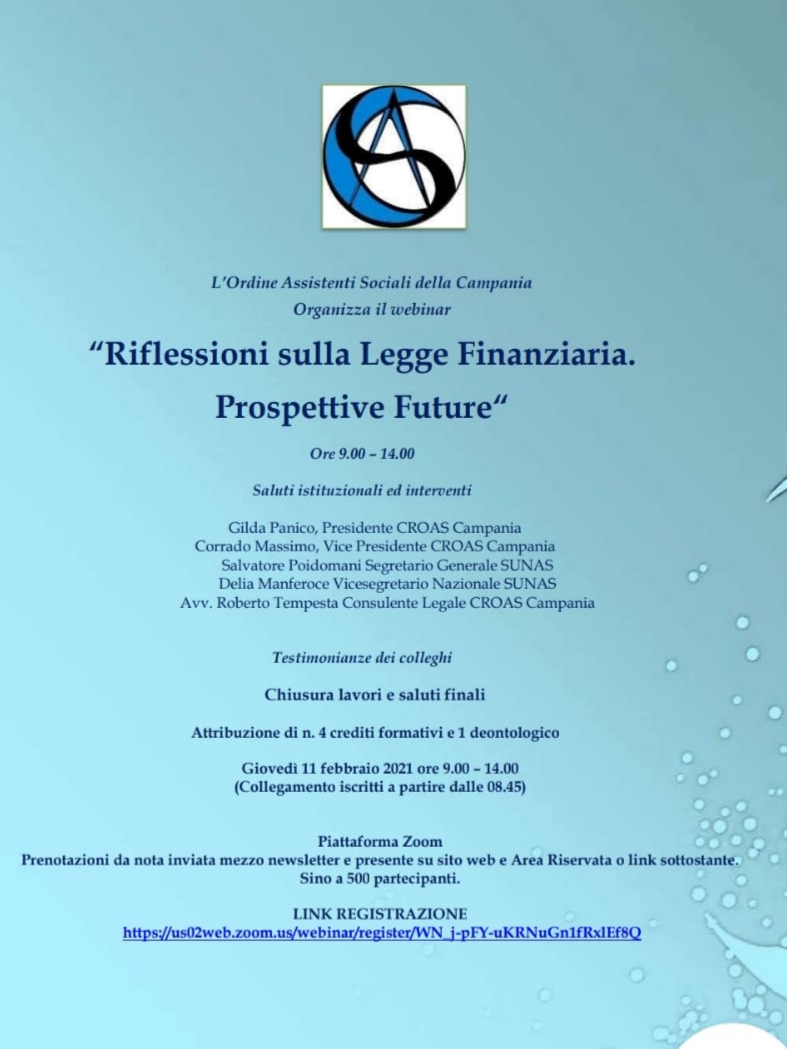 11/02/2021
12
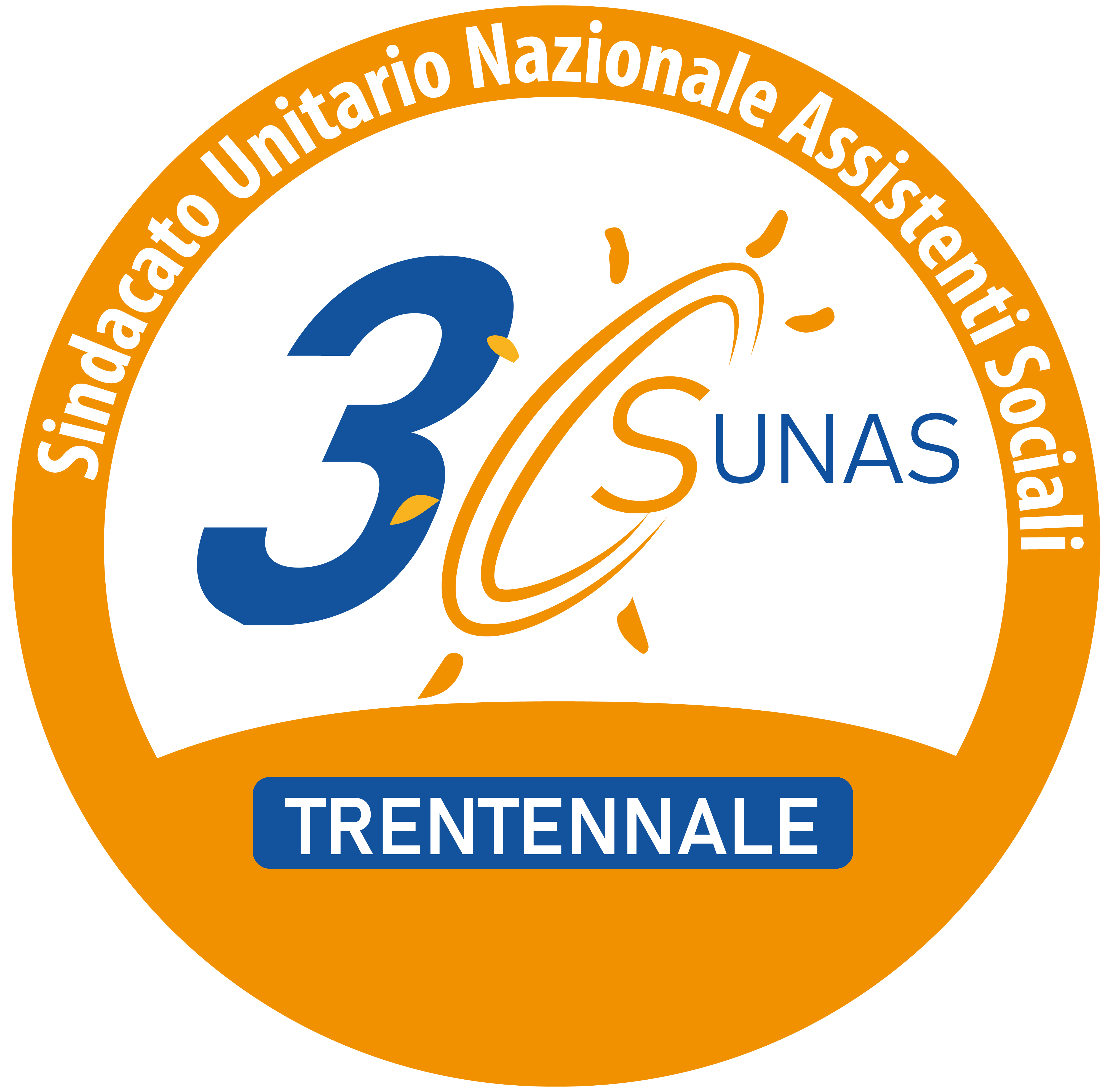 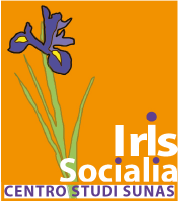 CHE Fare?
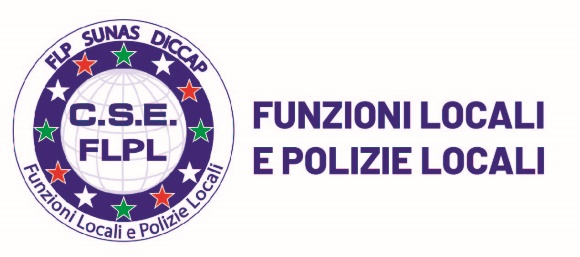 Potenzialità e aspetti critici della Legge n.178 2021Intervento diDelia ManferoceV.Segr. Naz.le SUNAS  Direttore Centro Studi  Iris SocialiaWebinar Croas Campania  11.02.2021
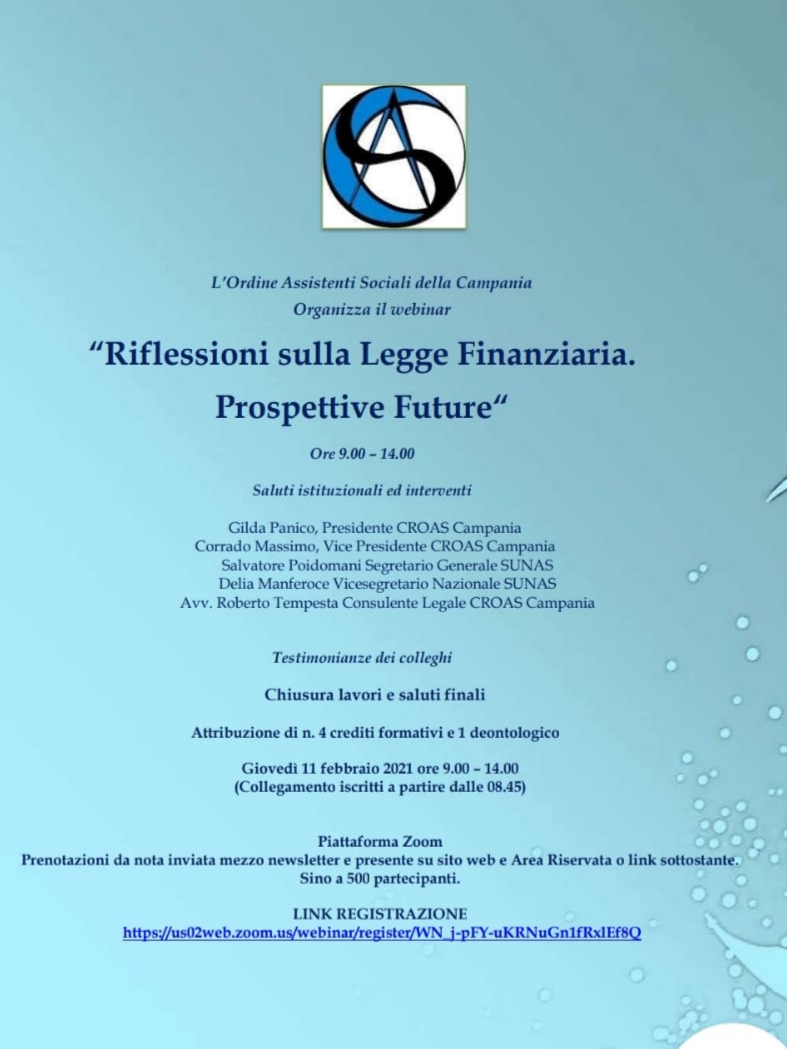 11/02/2021
13
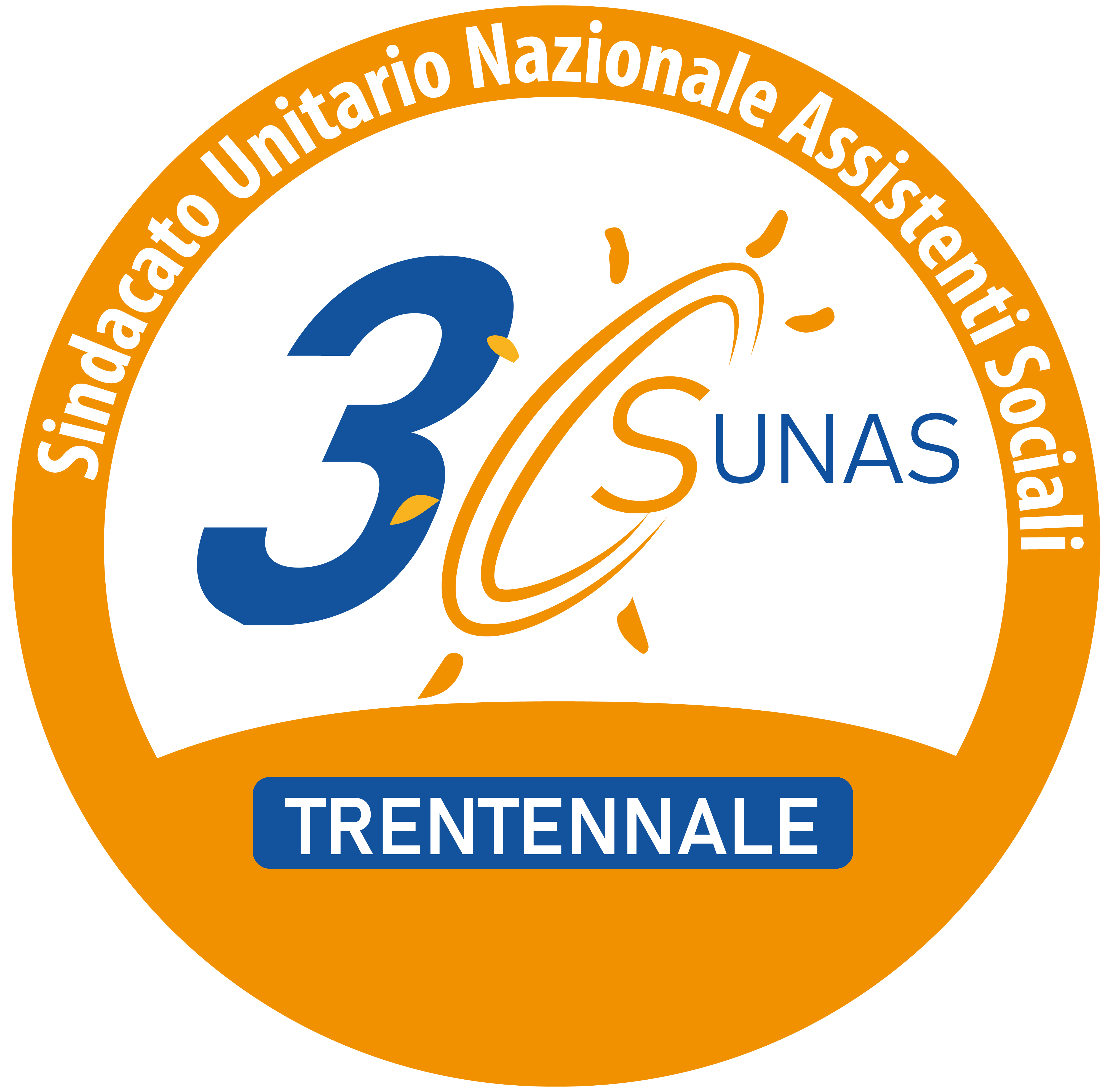 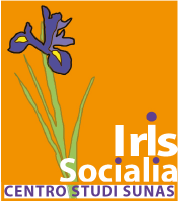 Potenzialità:
Dare sistematicità ai servizi sociali 
 costruire un modello organizzativo specifico con dirigenza omologa professionale
Potenzialità e aspetti critici della Legge n.178 2021Intervento diDelia ManferoceV.Segr. Naz.le SUNAS  Direttore Centro Studi  Iris SocialiaWebinar Croas Campania  11.02.2021
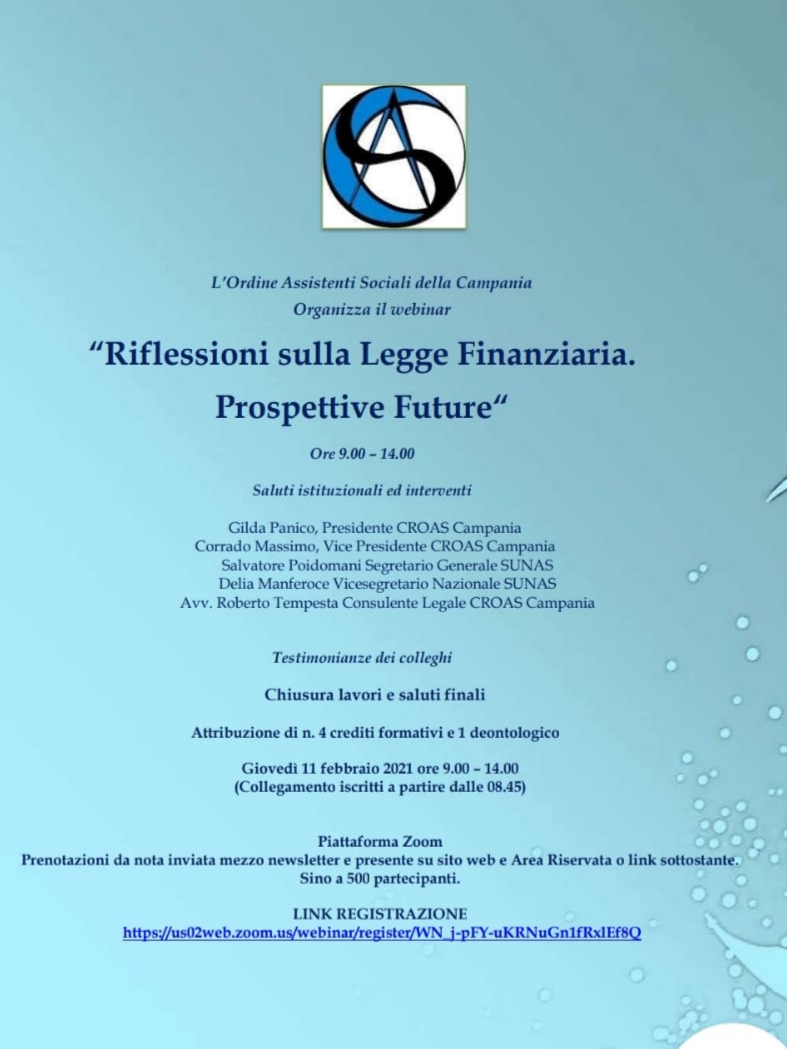 11/02/2021
14
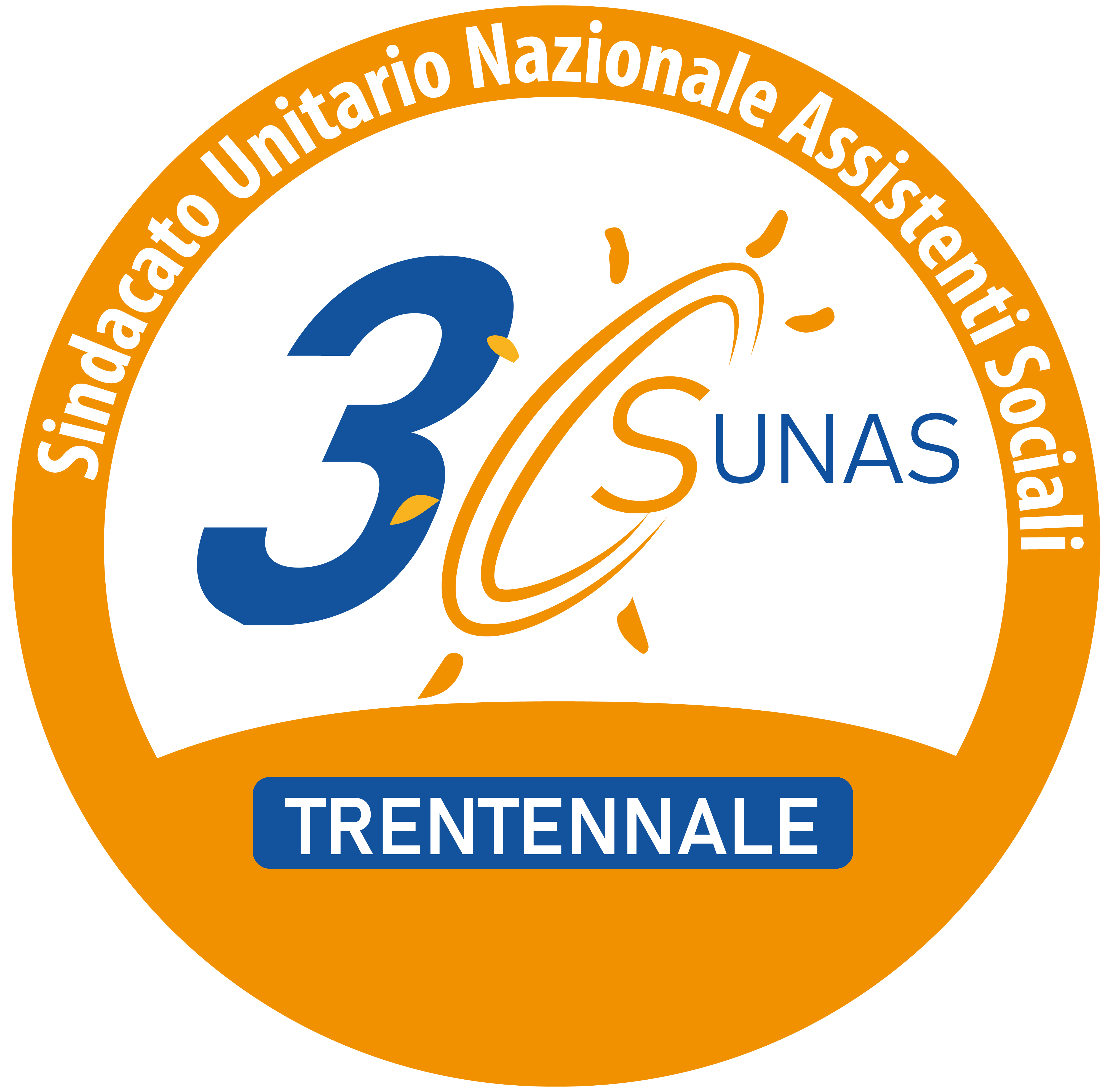 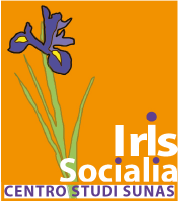 Potenzialità:
Pressare le amministrazioni a superare gli standard di fabbisogno e considerare lo stato dei servizi sociali=
= livelli essenziali 
Prospettive di sviluppo per modelli territoriali di servizi con  organici adeguati a presidiare tutti i bisogni sociali specialmente quelli post covid 19
Potenzialità e aspetti critici della Legge n.178 2021Intervento diDelia ManferoceV.Segr. Naz.le SUNAS  Direttore Centro Studi  Iris SocialiaWebinar Croas Campania  11.02.2021
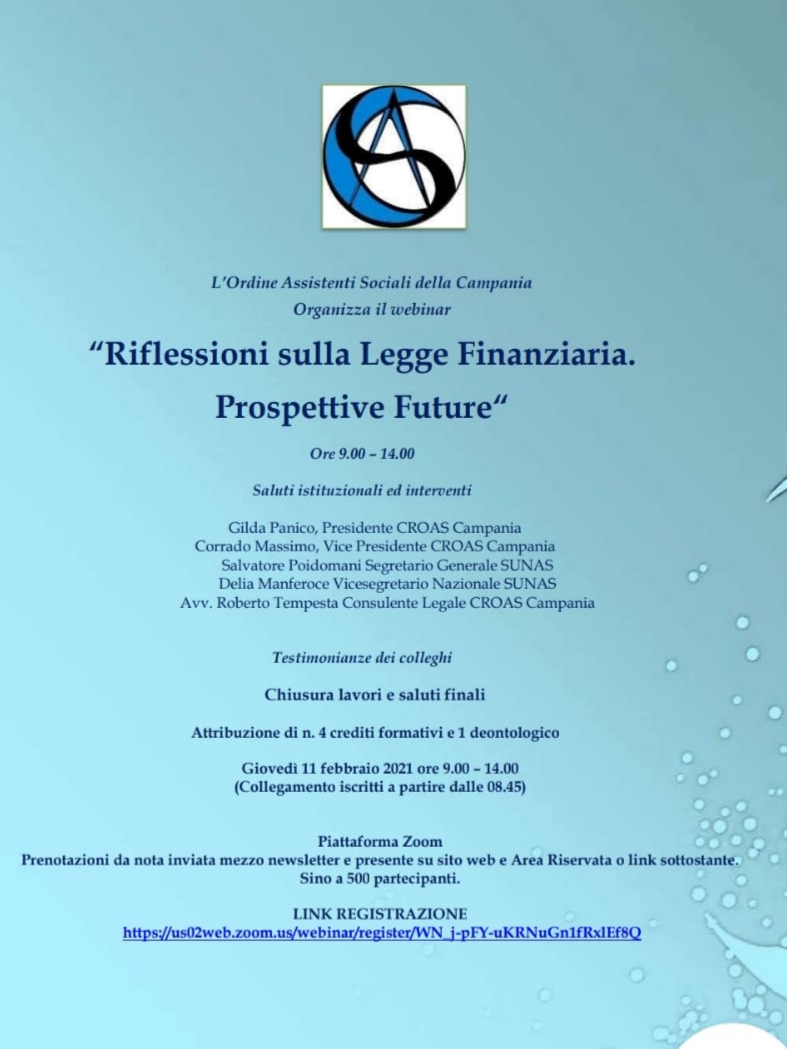 11/02/2021
15
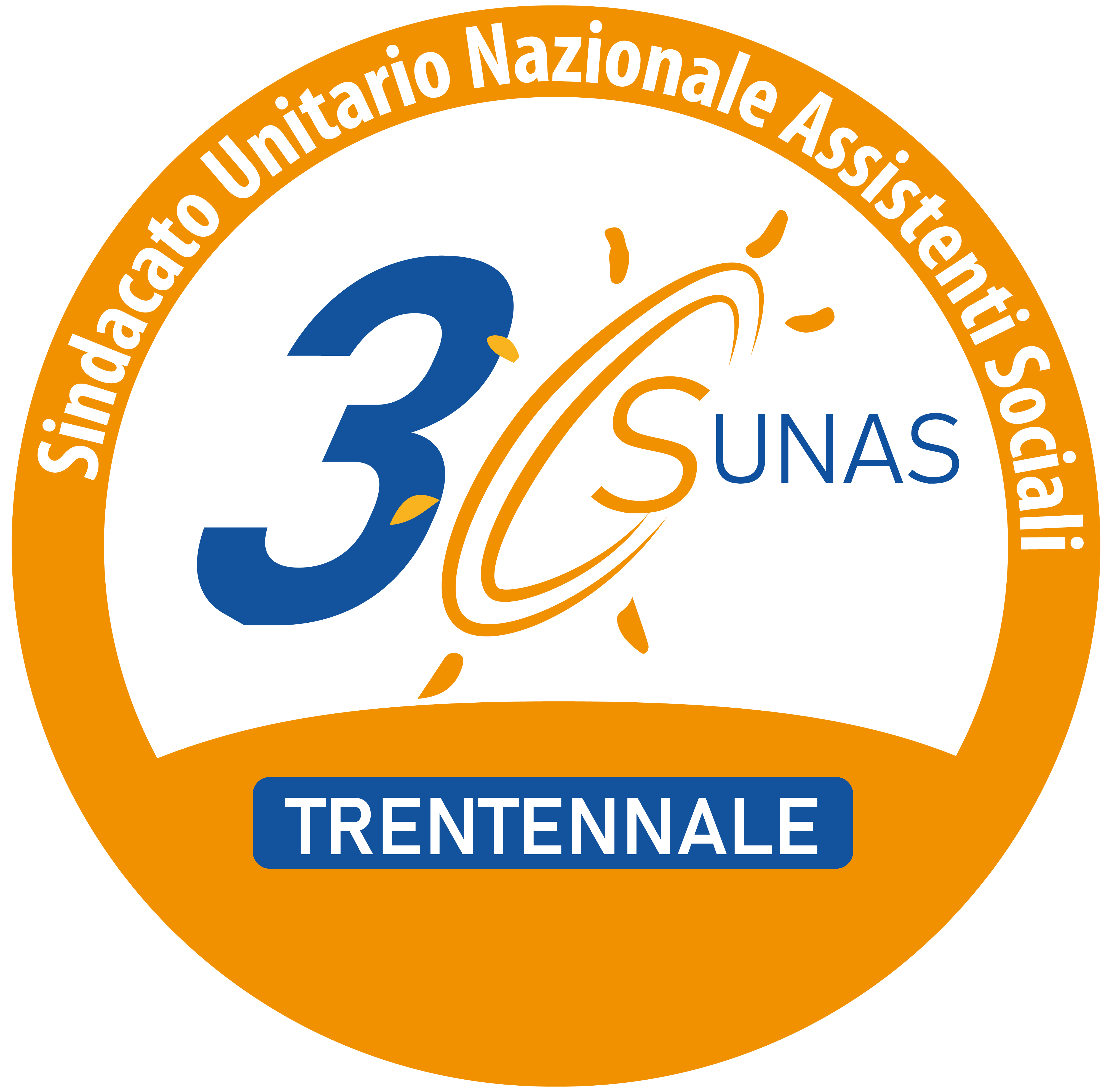 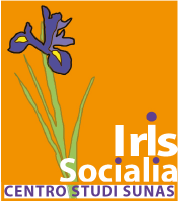 POTENZIALITA’
Incremento delle risorse per il miglioramento e il potenziamento dei servizi sociali comunali svolti in forma singola o associata e per il rafforzamento dei servizi territoriali
Potenzialità e aspetti critici della Legge n.178 2021Intervento diDelia ManferoceV.Segr. Naz.le SUNAS  Direttore Centro Studi  Iris SocialiaWebinar Croas Campania  11.02.2021
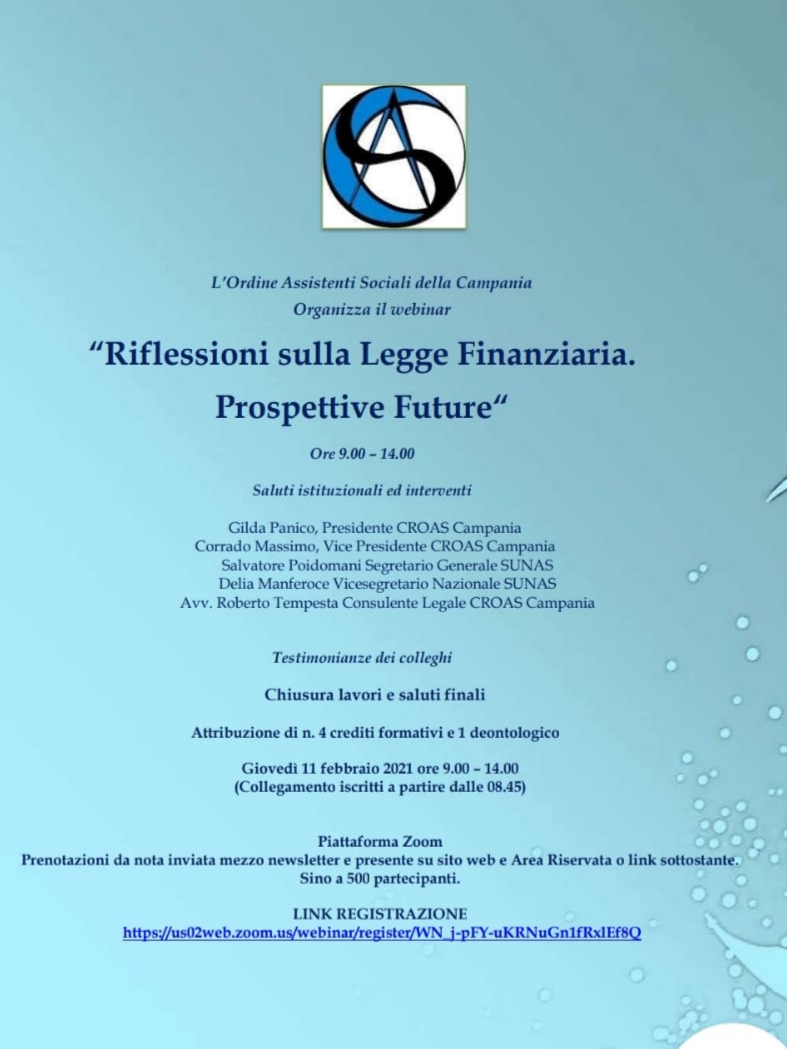 11/02/2021
16
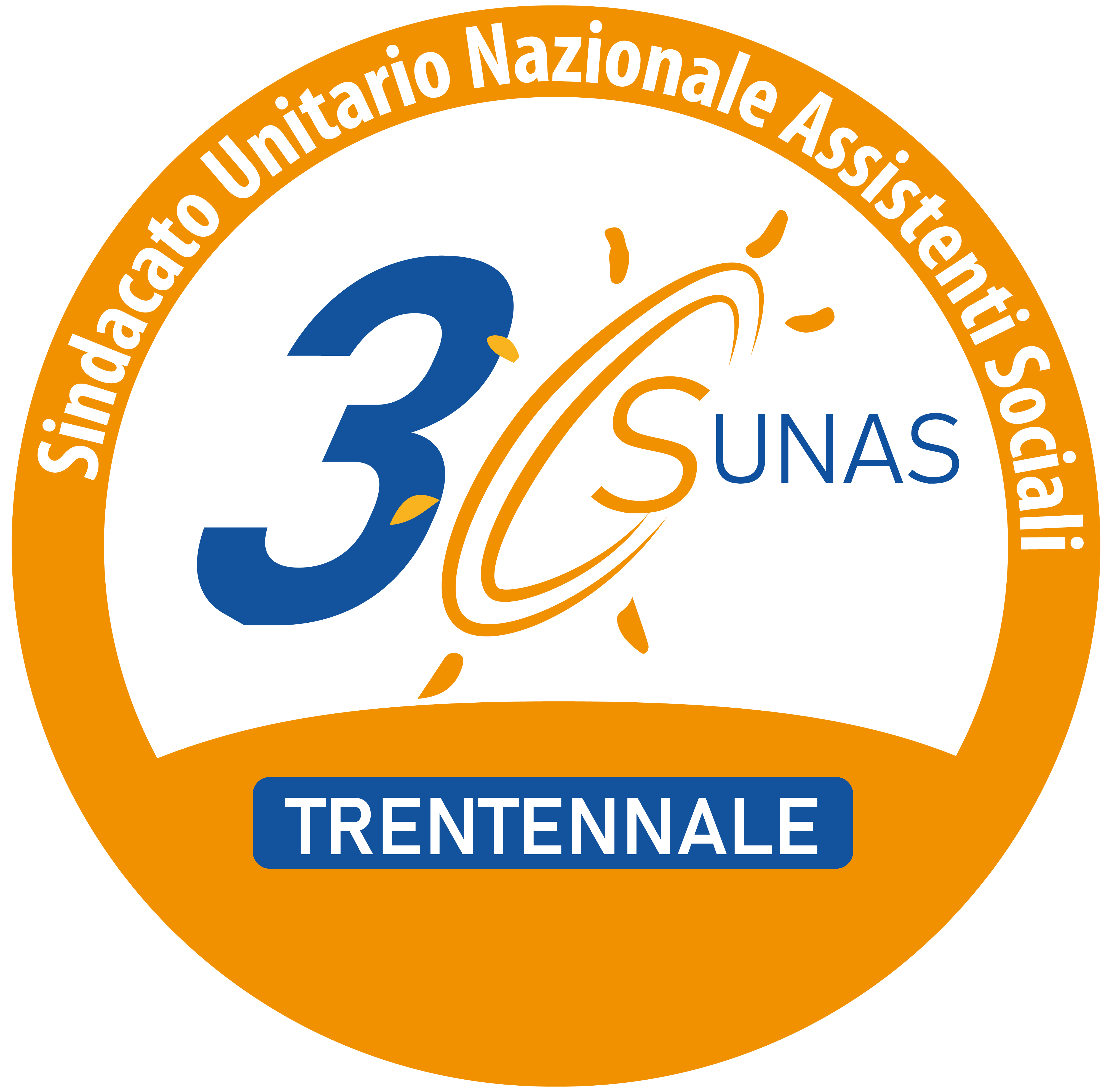 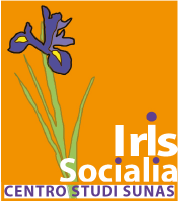 AZIONI  sui territori
Accordi
 Sunas + CROAS 
 Regione
 Comune 
Ambiti
 Anci regionale
Potenzialità e aspetti critici della Legge n.178 2021Intervento diDelia ManferoceV.Segr. Naz.le SUNAS  Direttore Centro Studi  Iris SocialiaWebinar Croas Campania  11.02.2021
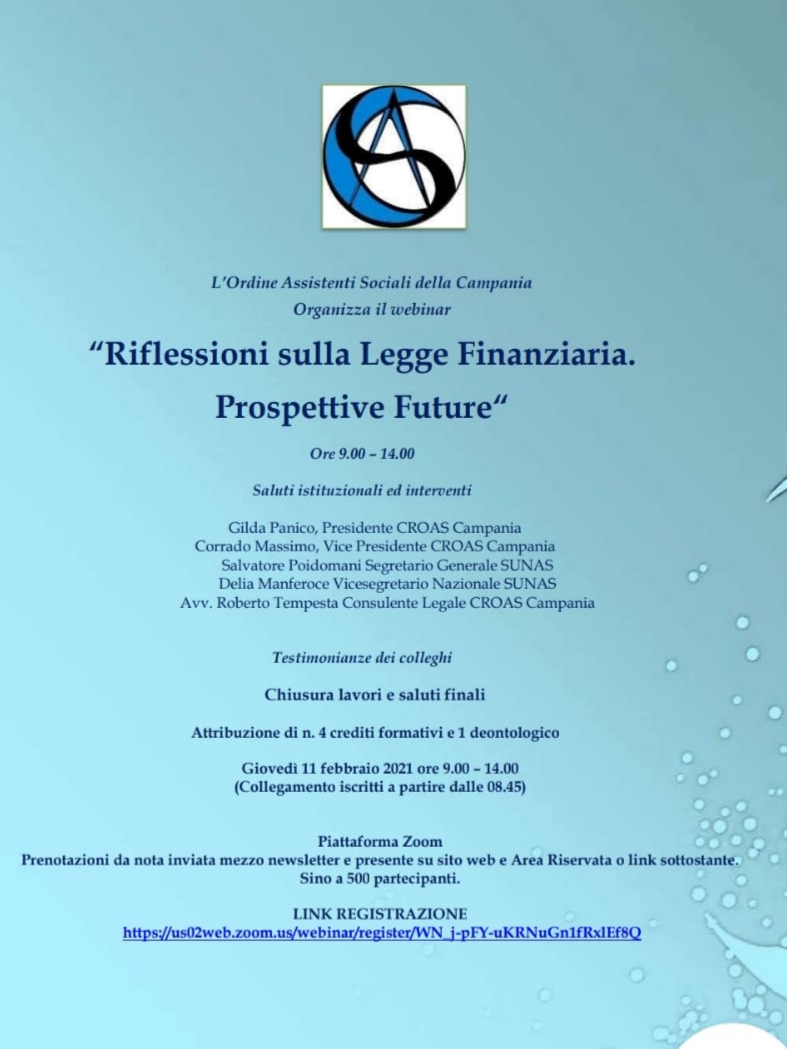 11/02/2021
17
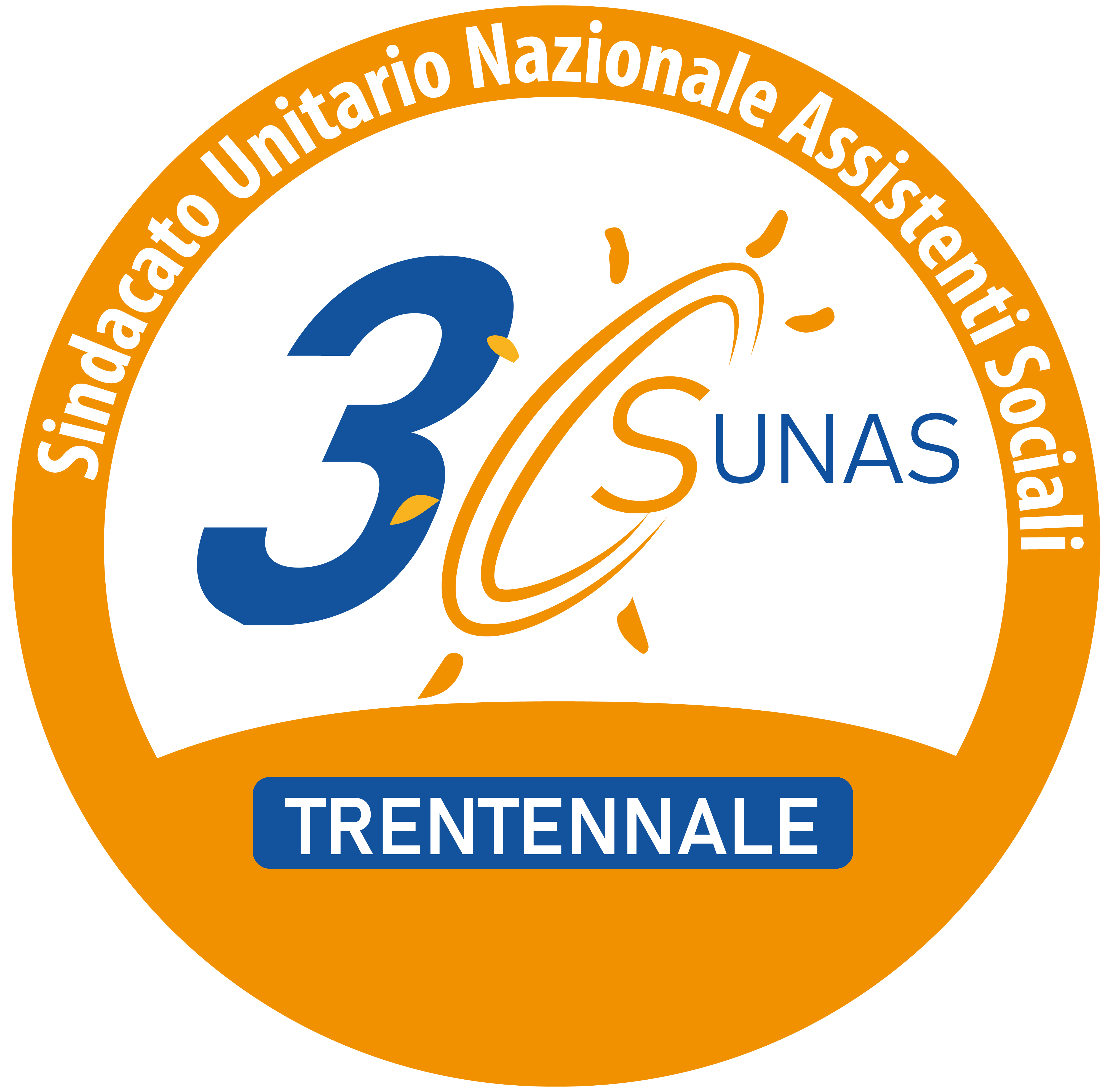 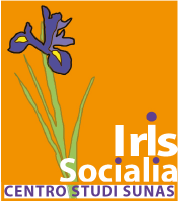 AZIONI  del Sunas  

Pressing sulle  amministrazioni locali e regionali 
Valutazione dello stato attuale  dei servizi sociali
   Superamento degli  standard di fabbisogno 
Modello organizzativo di servizio sociale  comunale  dirigenza omologa ,sviluppo di carriera 
Adozioni di criteri di organicità e funzionalità specifici della professione
Valorizzazione delle competenze vecchie e nuove anche digitali - Smart working
Adeguamento in progress del personale e nuove assunzioni 
Procedure concorsuali riservate
Superamento del precariato 
Tutela del lavoratore e nuovi contratti
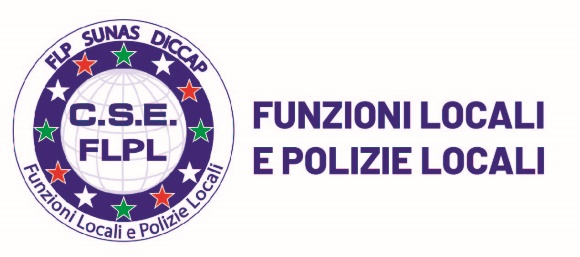 Potenzialità e aspetti critici della Legge n.178 2021Intervento diDelia ManferoceV.Segr. Naz.le SUNAS  Direttore Centro Studi  Iris SocialiaWebinar Croas Campania  11.02.2021
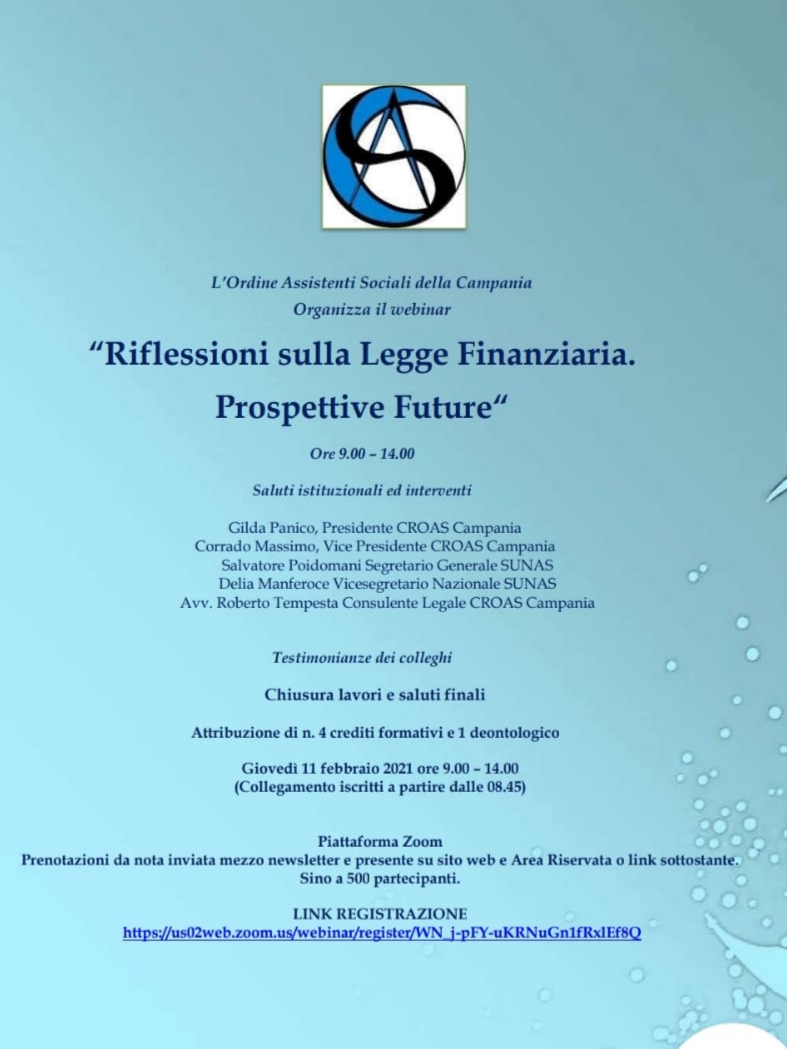 11/02/2021
18
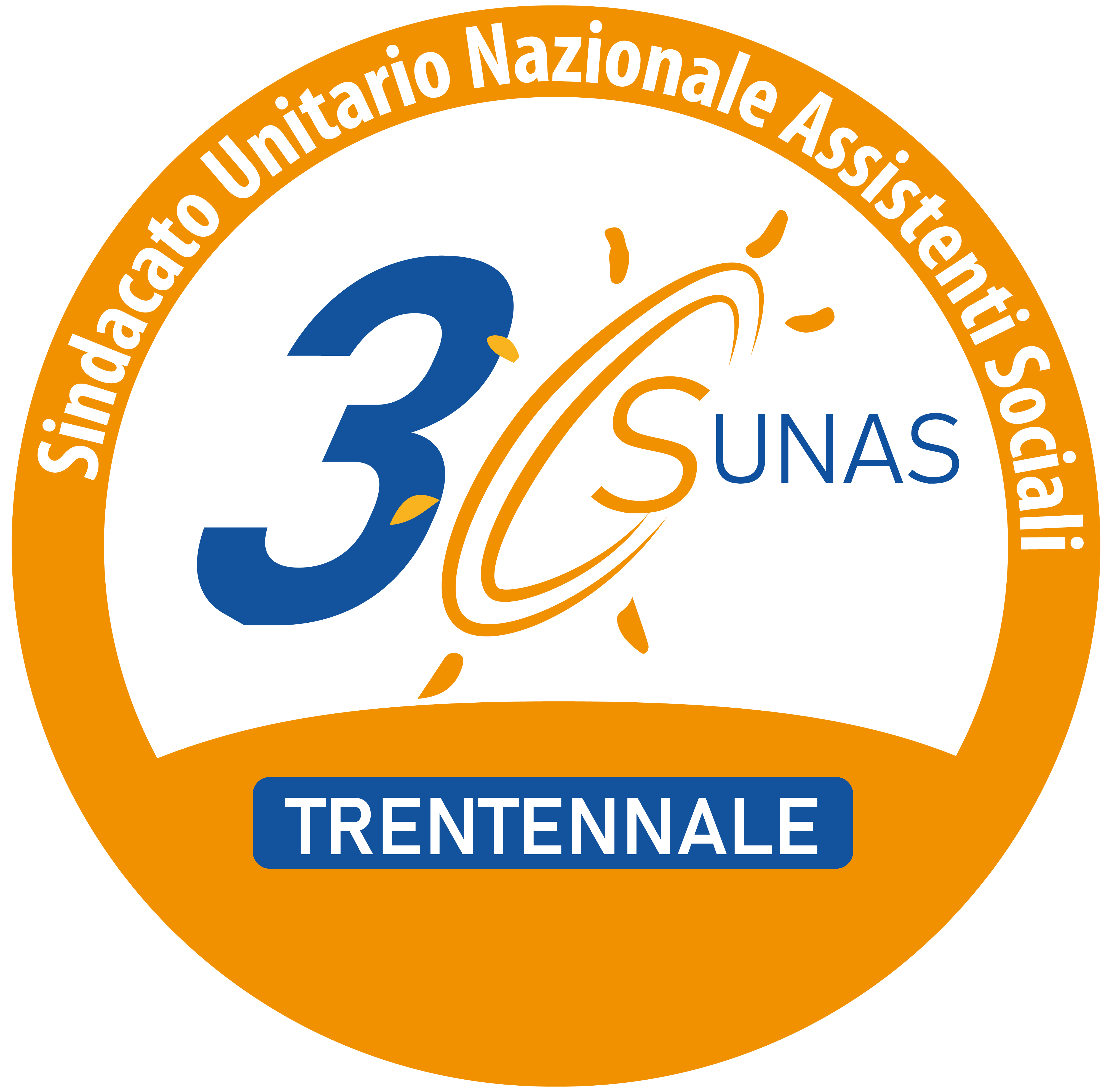 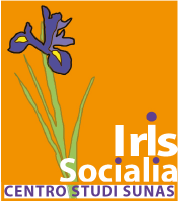 Grazie!
Per contare di più tutelare la professione e l’Assistente Sociale
 entra nella famiglia Sunas!
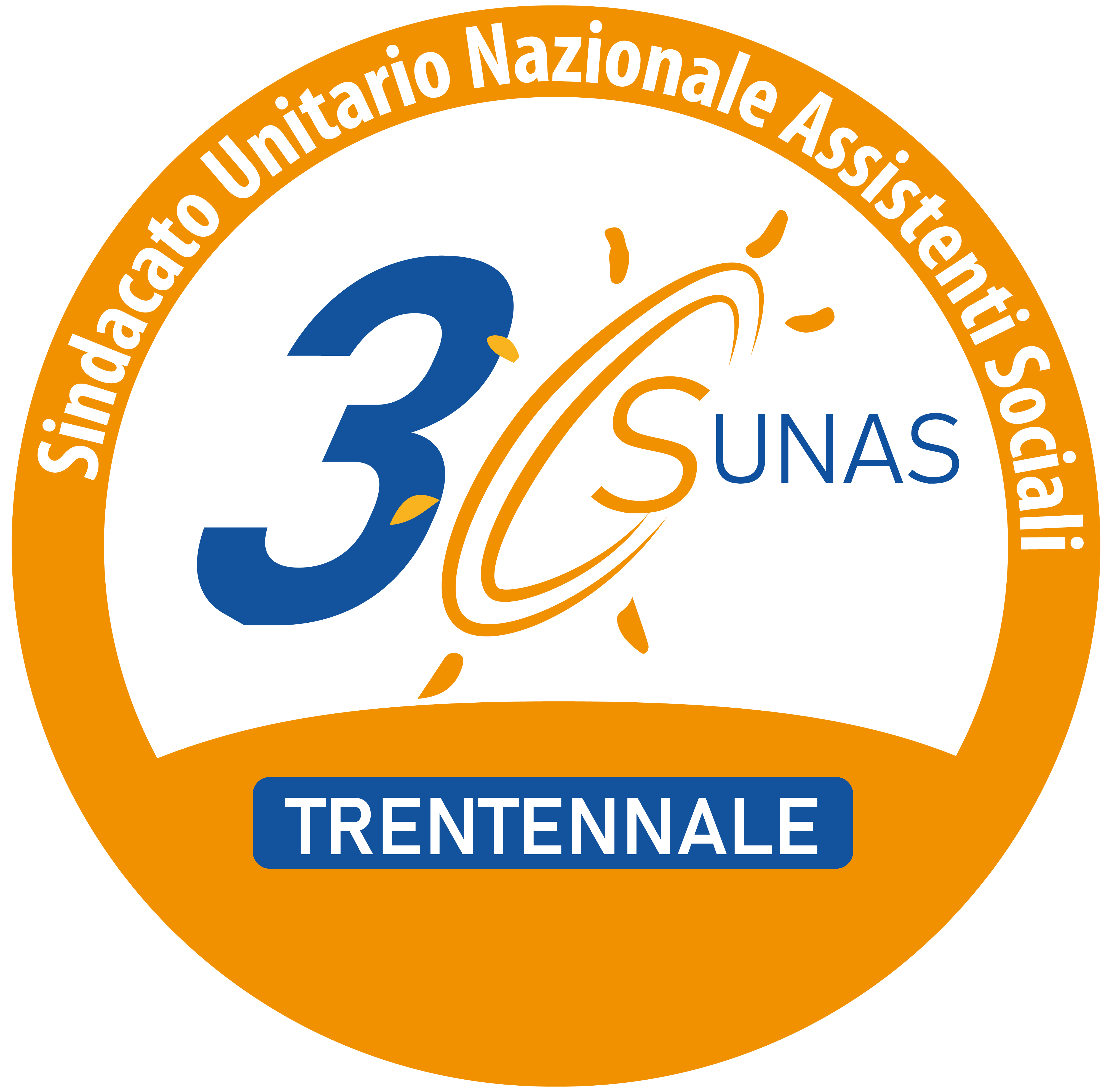 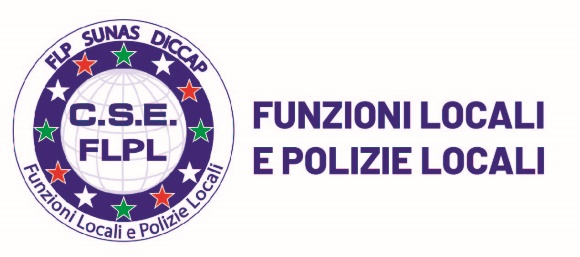 Potenzialità e aspetti critici della Legge n.178 2021Intervento diDelia ManferoceV.Segr. Naz.le SUNAS  Direttore Centro Studi  Iris SocialiaWebinar Croas Campania  11.02.2021
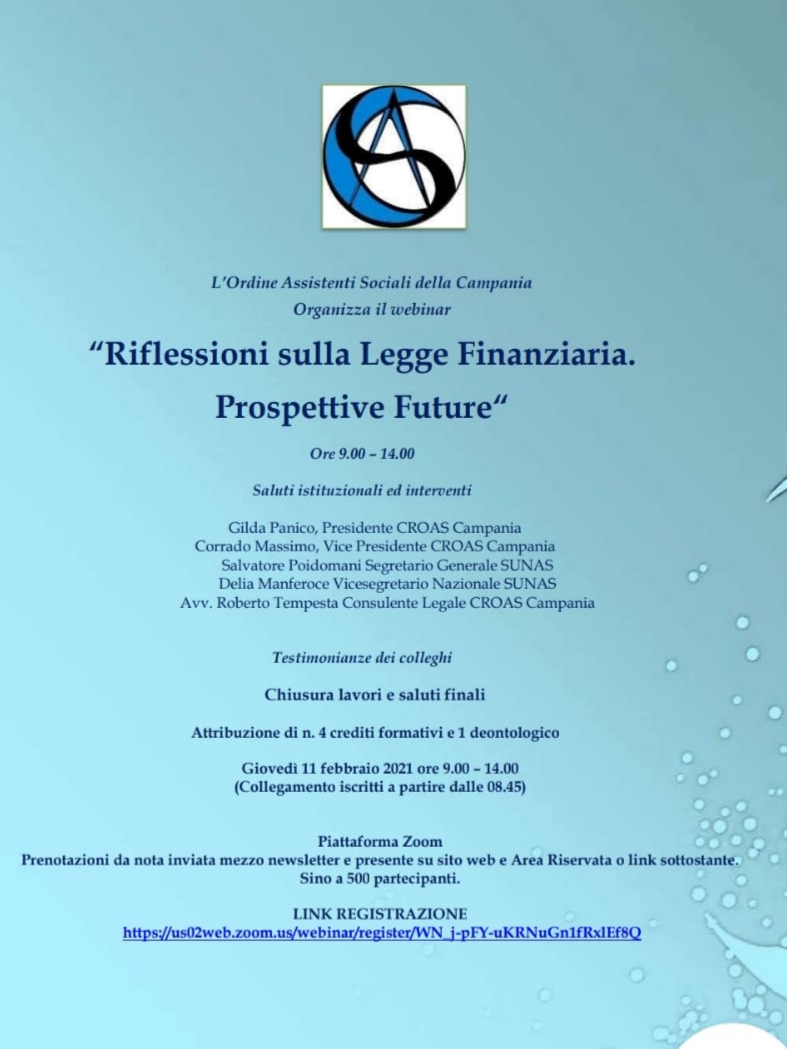 11/02/2021
19